19 февраля 2020 года
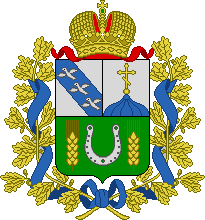 «О деятельности Администрации Конышевского района за 2018-2019 годы и на ближайшую перспективу»
Новиков Дмитрий Александрович – 
Глава Конышевского района Курской области
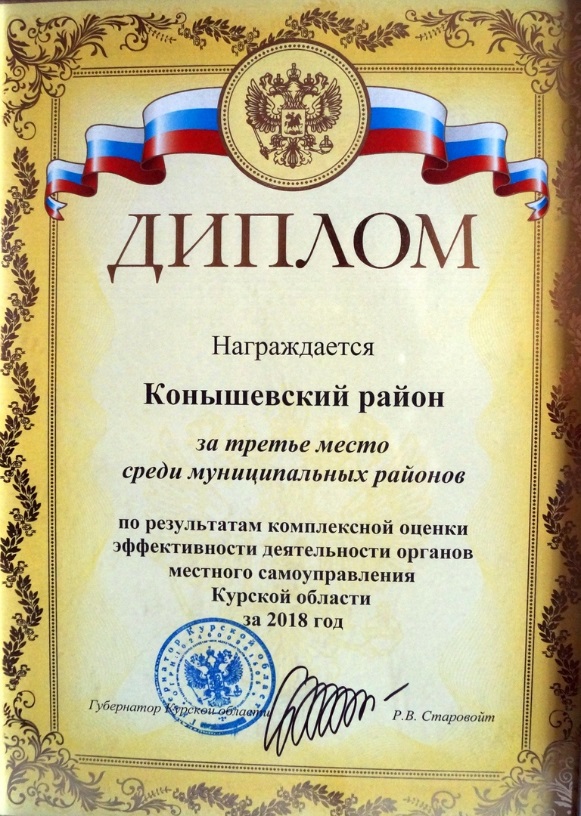 2
Сельское хозяйство
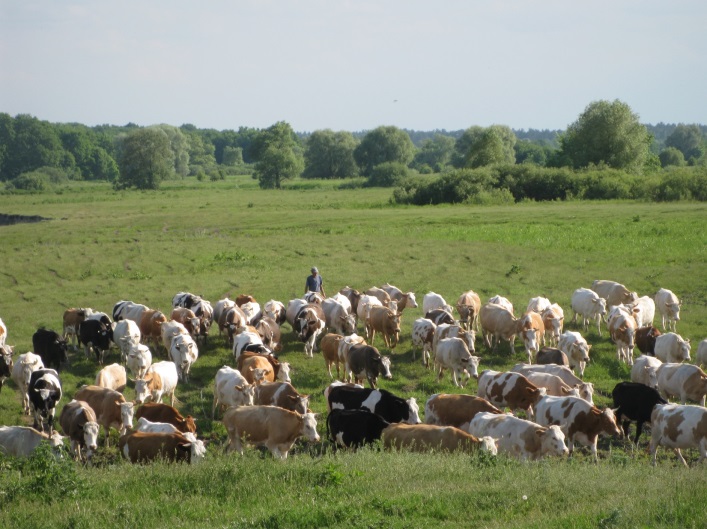 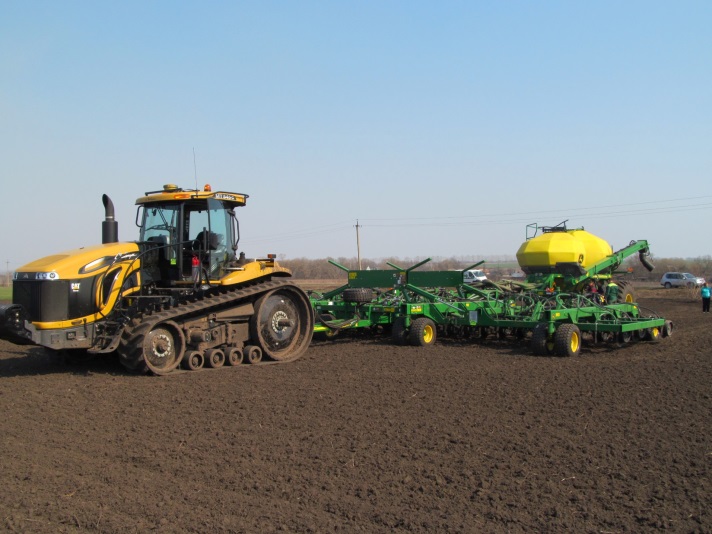 3
Сельское хозяйство
Общий объем посевных площадей, тыс. га.
Валовое производство зерновых культур включая кукурузу на зерно, тыс. тонн.
Урожайность зерновых культур включая кукурузу на зерно, ц./га.
Сельское хозяйство
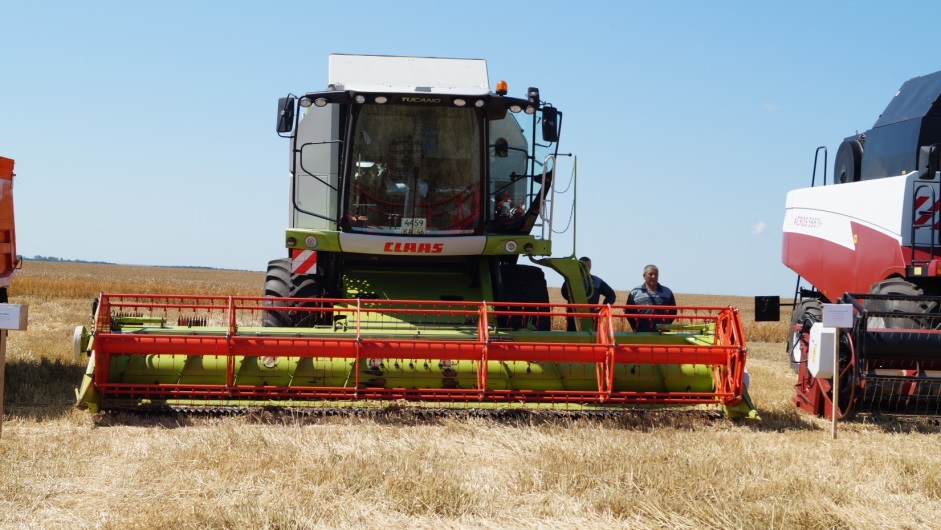 7
Численность поголовья свиней, голов
Производство скота и птицы в живом весе, тонн
Промышленные предприятия
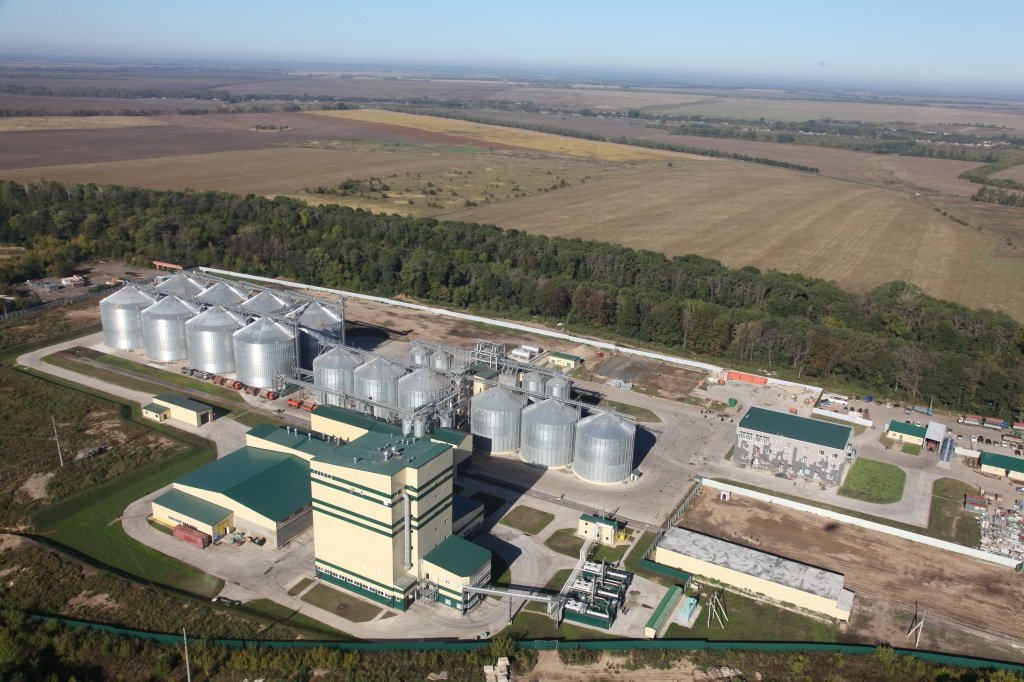 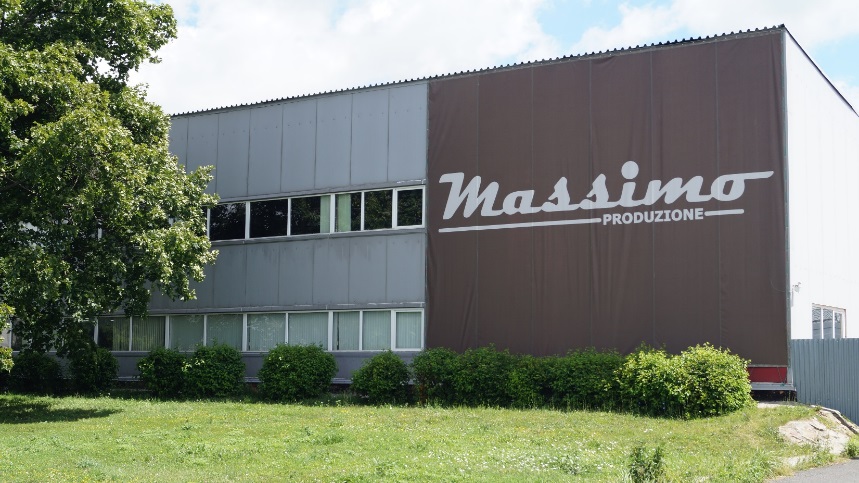 10
ЭКОНОМИКА
11
Потребительский рынок
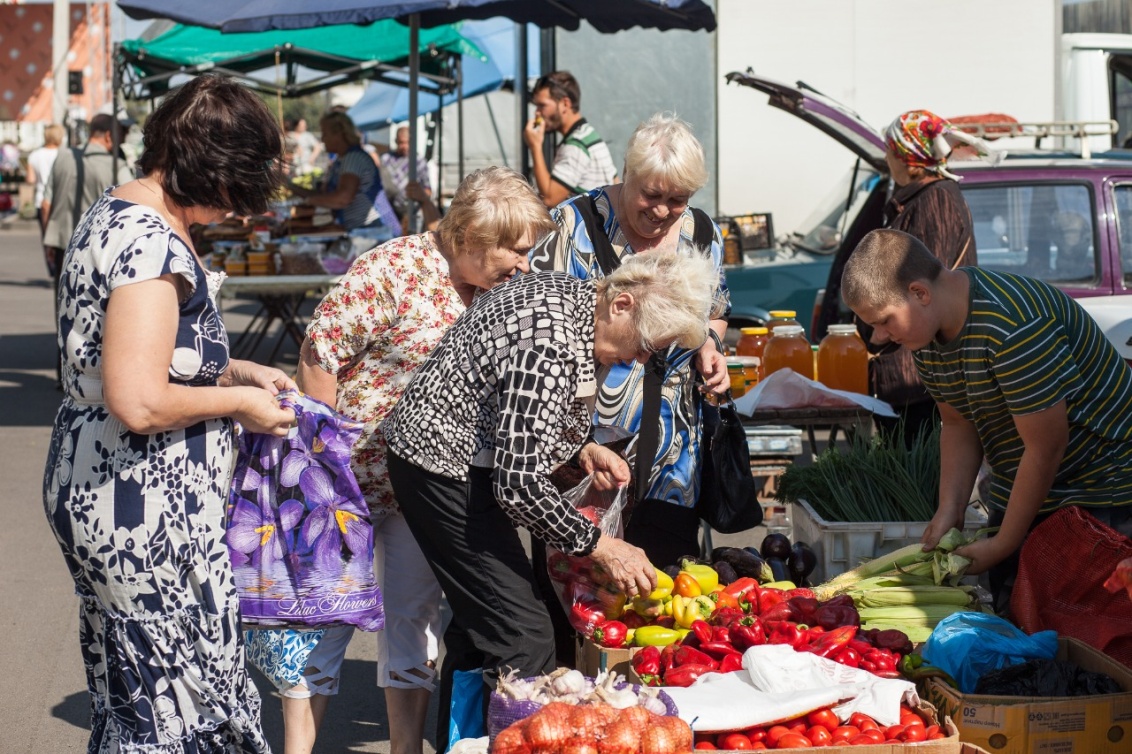 12
13
Выездная торговля в сельской местности
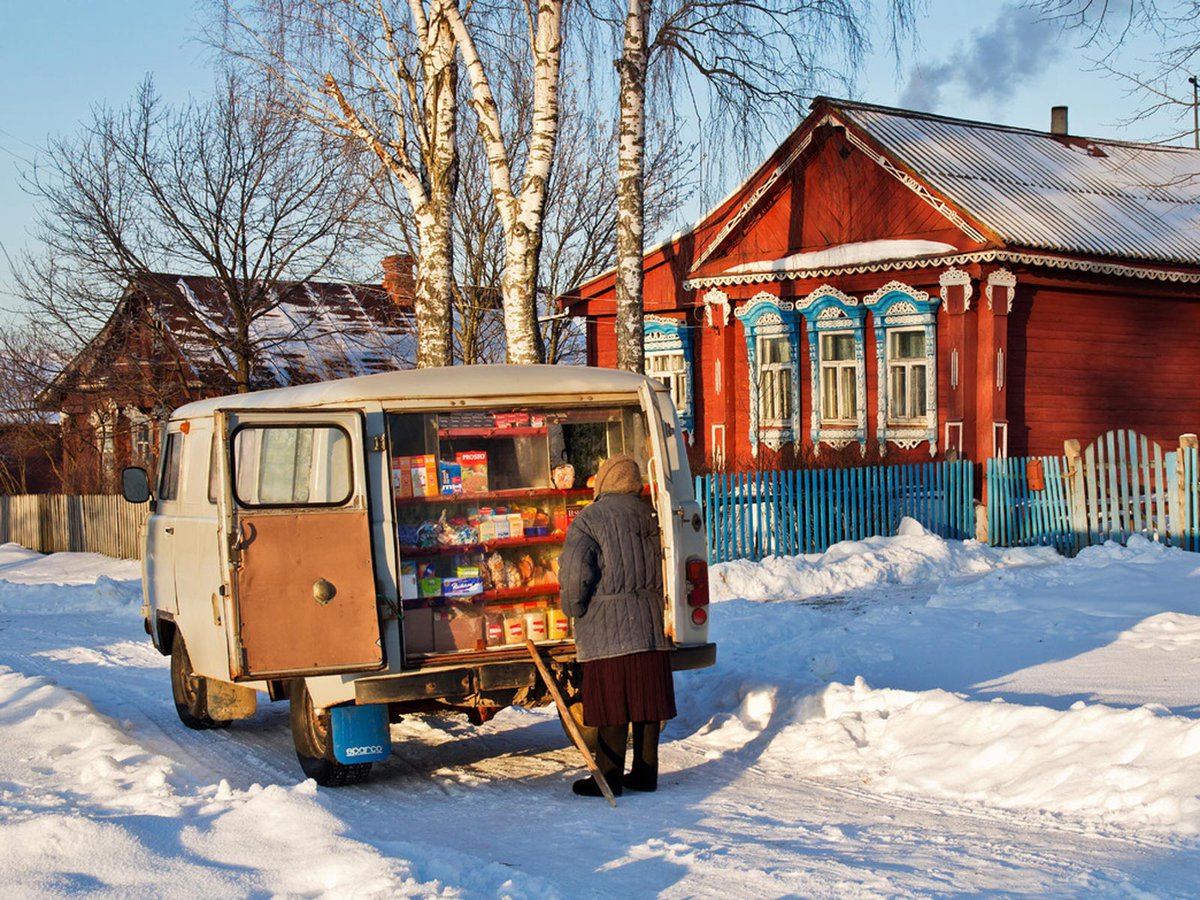 14
15
16
17
18
Доходы консолидированного бюджета Конышевского района, млн. руб.
19
Налоговые доходы консолидированного бюджета Конышевского района, млн. руб.
20
Структура налоговых доходов консолидированного бюджетаКонышевского района за 2019 год, млн. руб.
21
Расходы консолидированного бюджета Конышевского района за 2019г, млн. руб.
22
Строительство газовых сетей
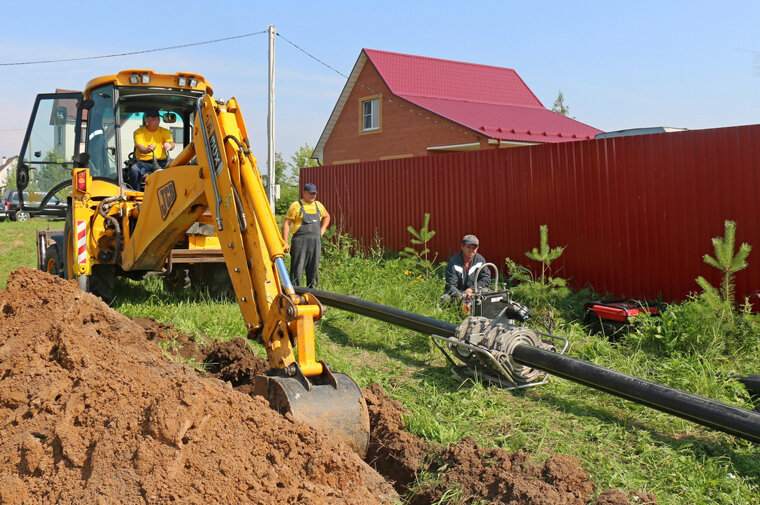 23
Строительство газовых сетей
24
Строительство газовых сетей
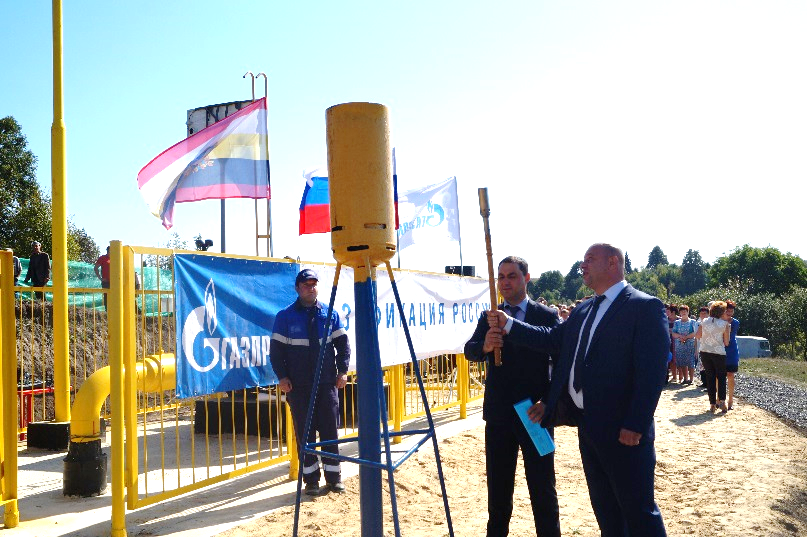 25
Строительство блочно-модульных газовых котельных
26
Строительство водопроводных сетей
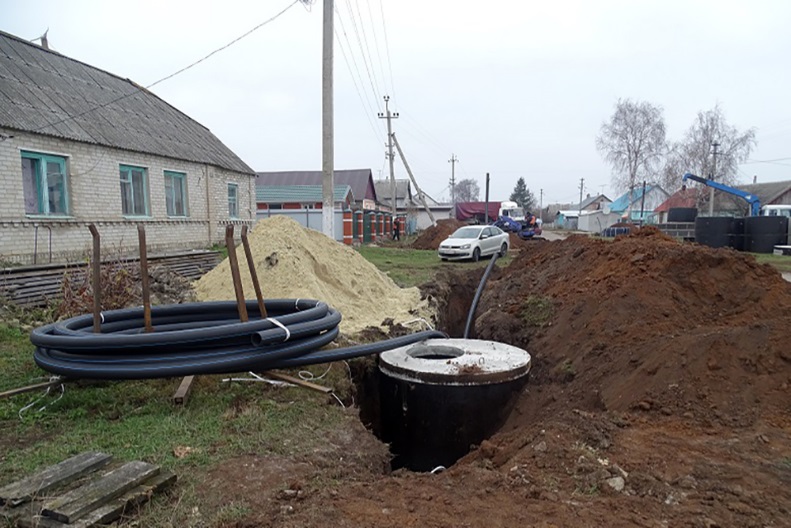 27
Строительство водопроводных сетей
28
Обустройство шахтных колодцев в населенных пунктах
29
Благоустройство центрального парка
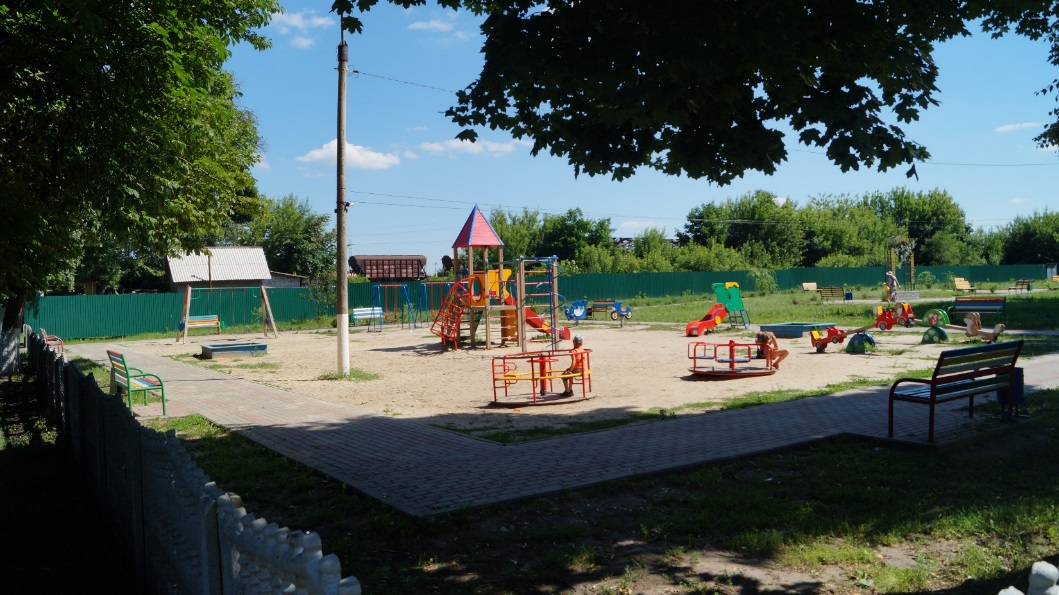 30
Комфортная городская среда
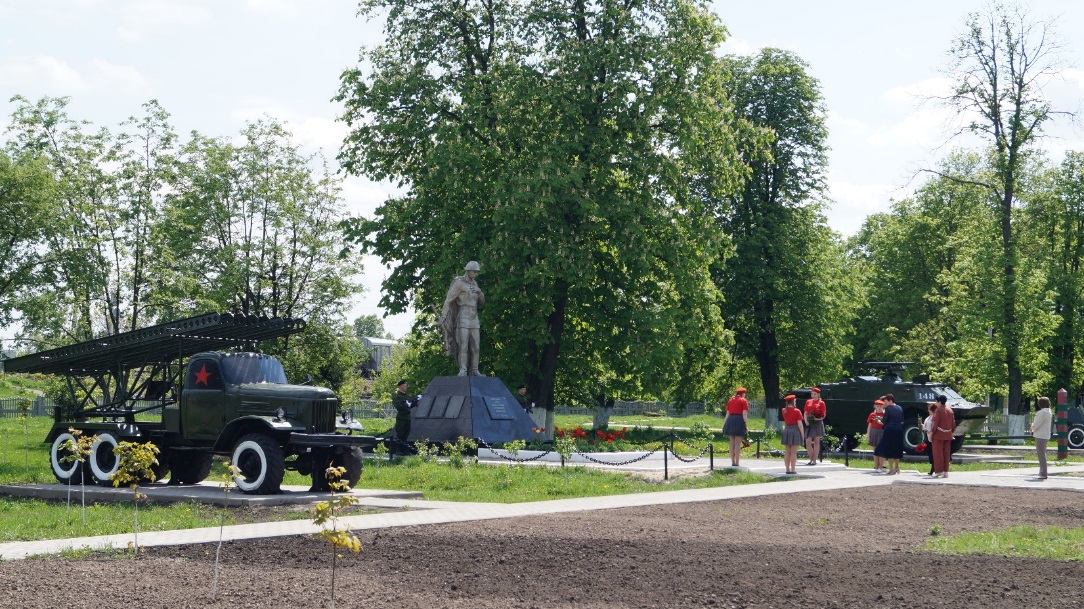 31
Реализация национального проекта «комфортная городская среда»
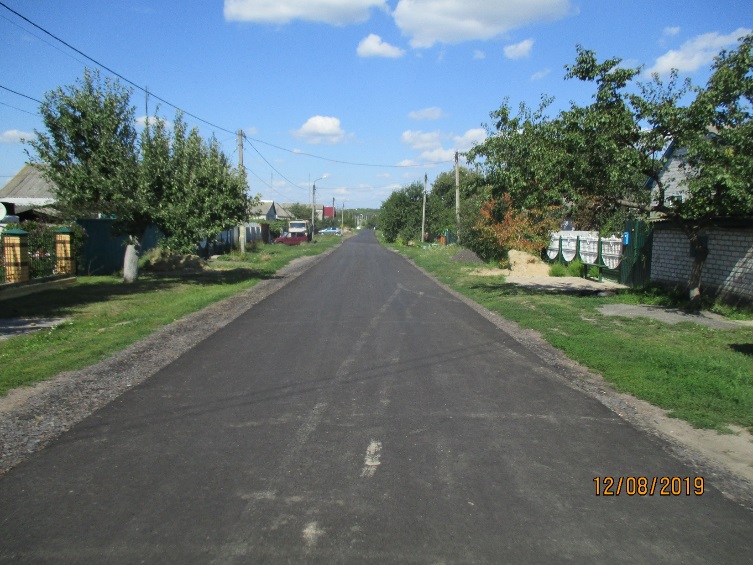 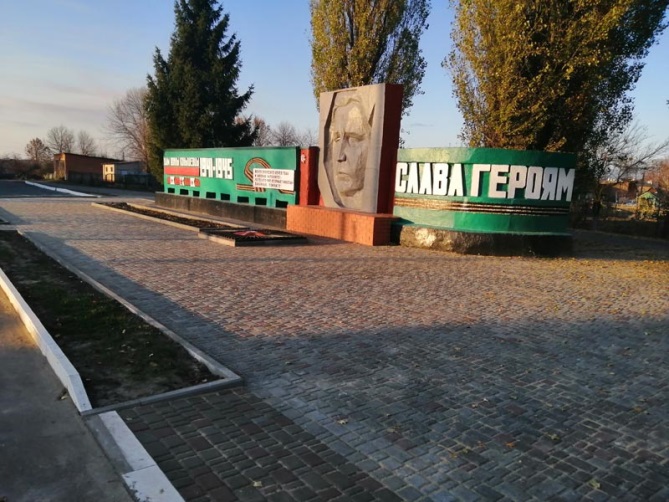 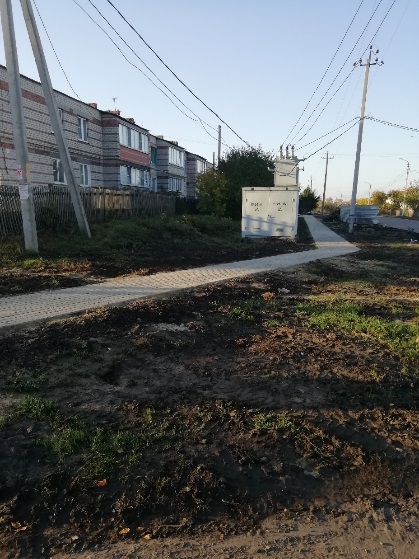 32
Уличная дорожная сеть
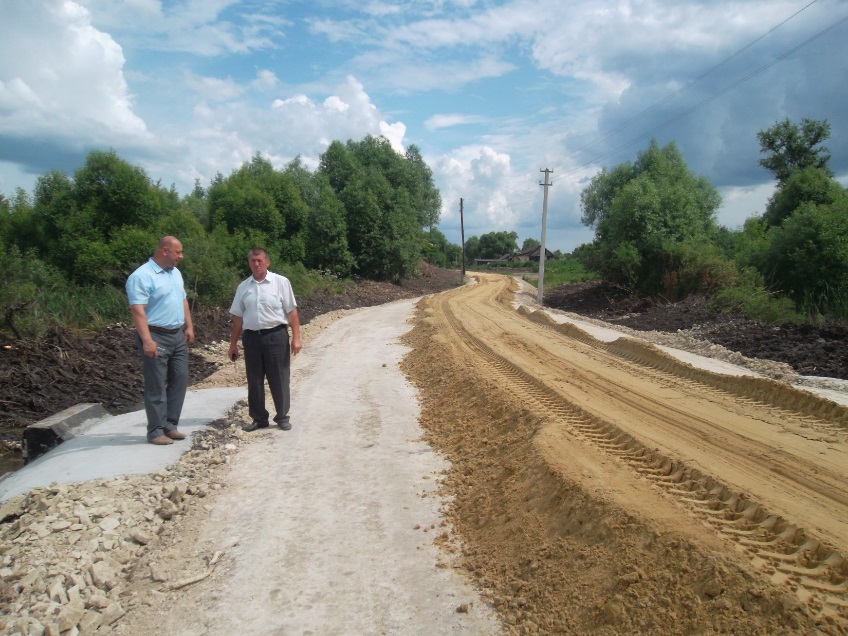 33
Строительство дорожной сети
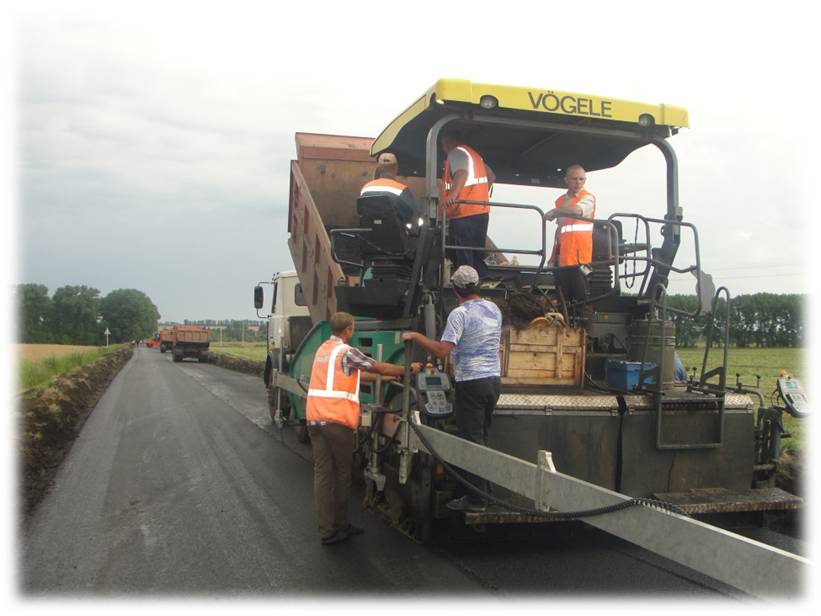 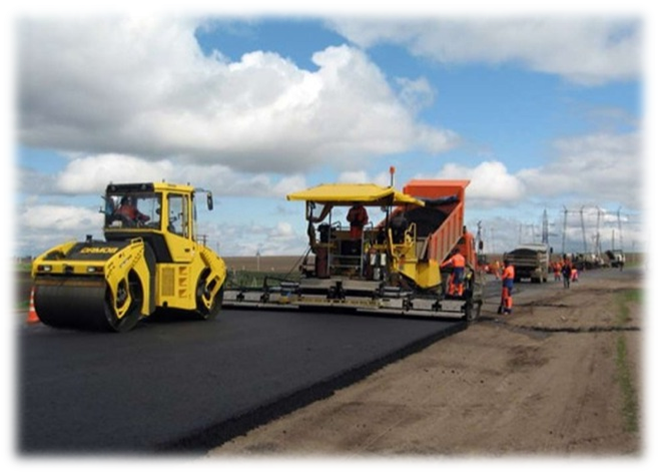 34
Строительство дорожной сети
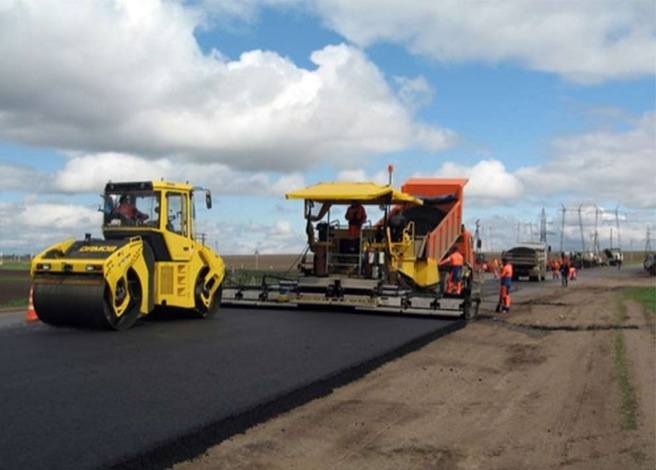 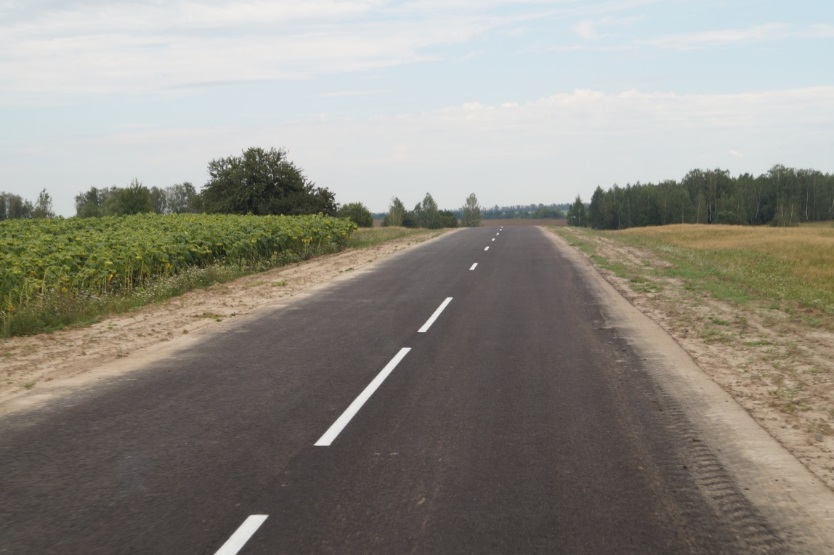 35
Автобусные павильоны
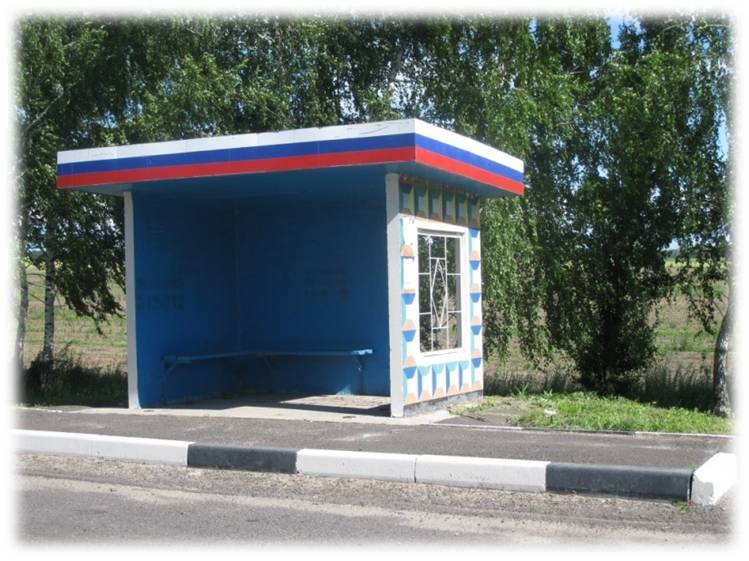 36
Пассажирские перевозки
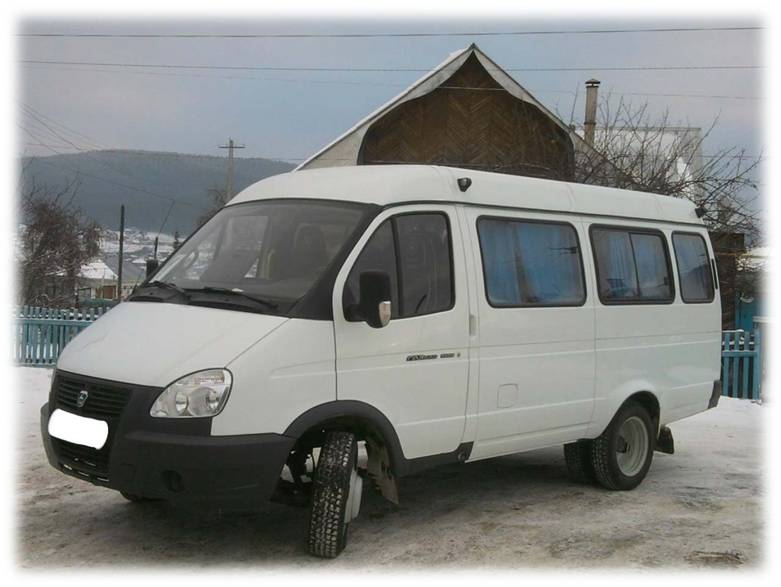 37
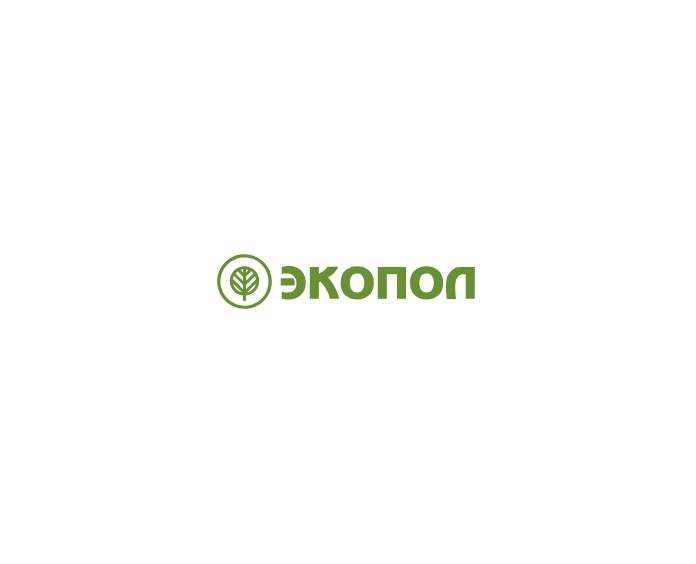 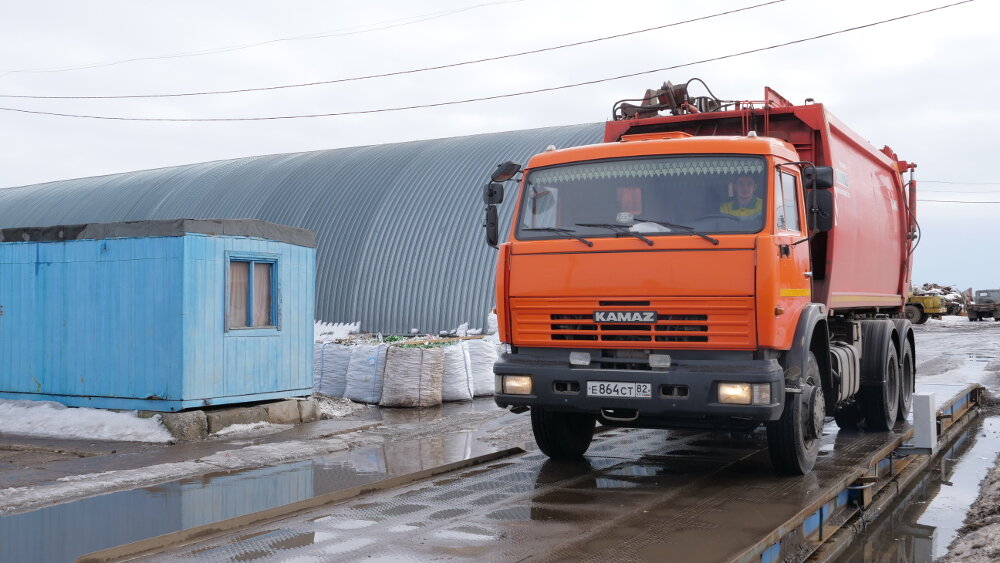 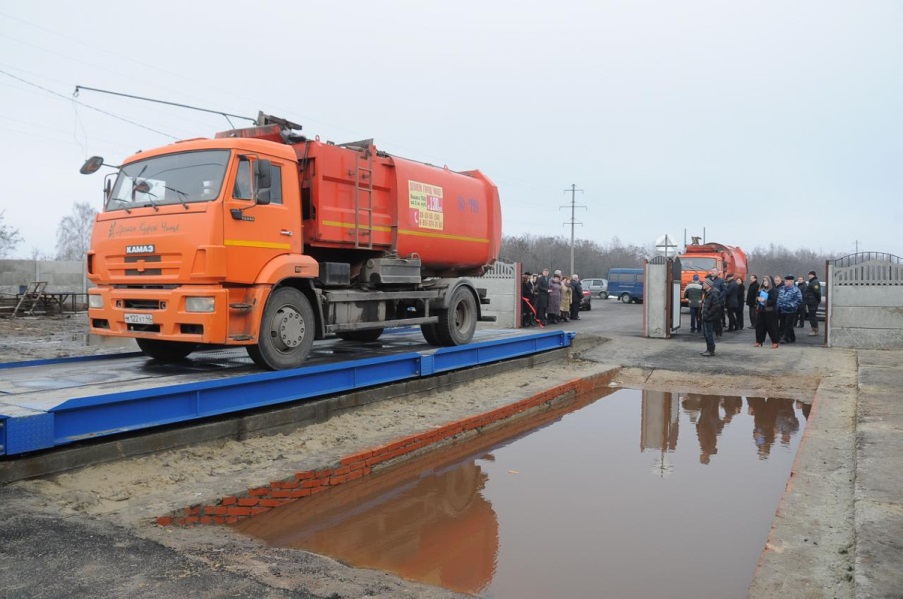 38
Образовательные учреждения
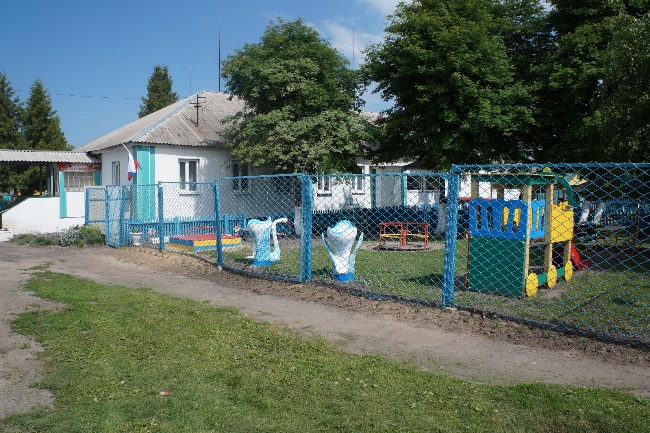 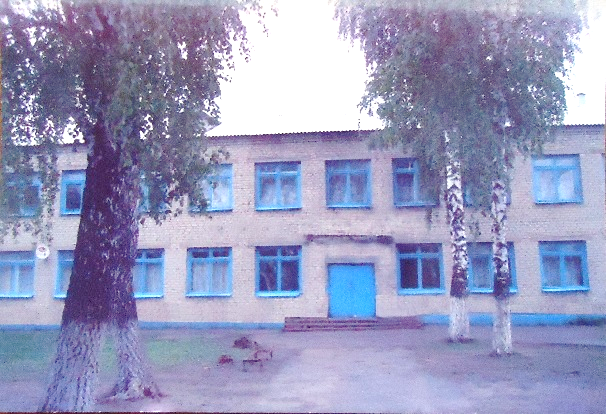 39
40
Питание
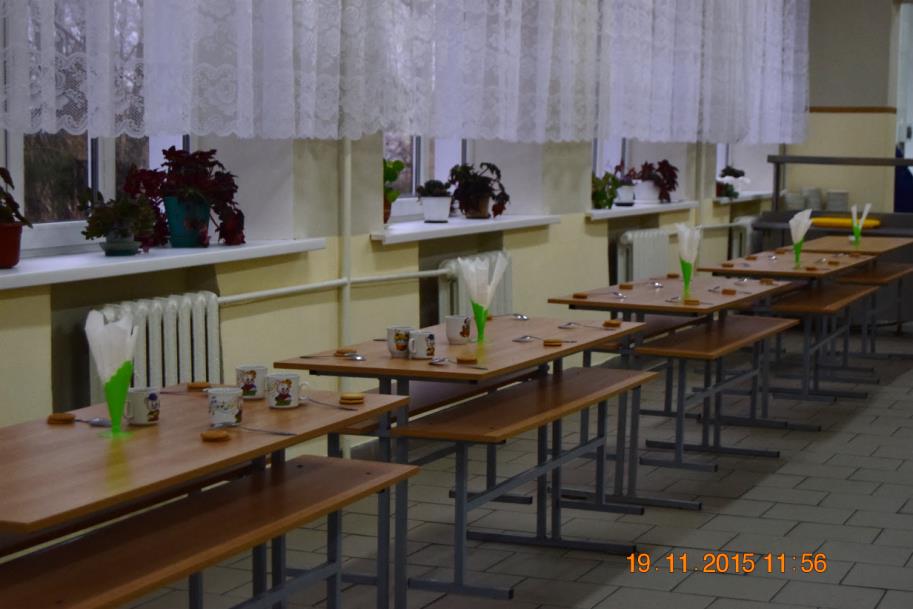 41
Оснащение оборудованием территории детского сада
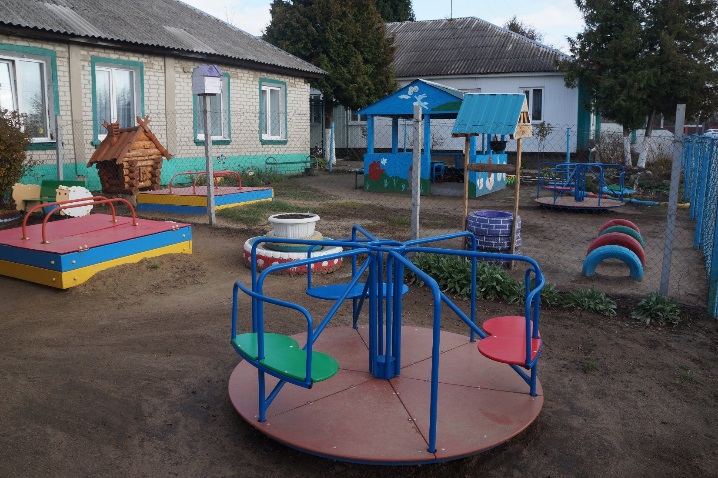 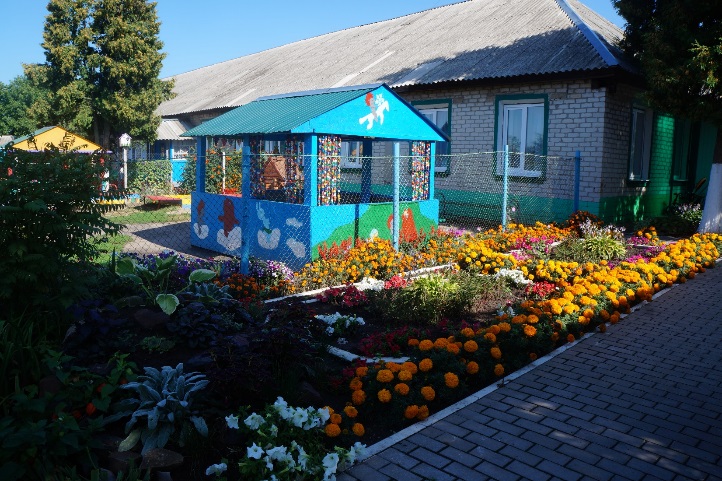 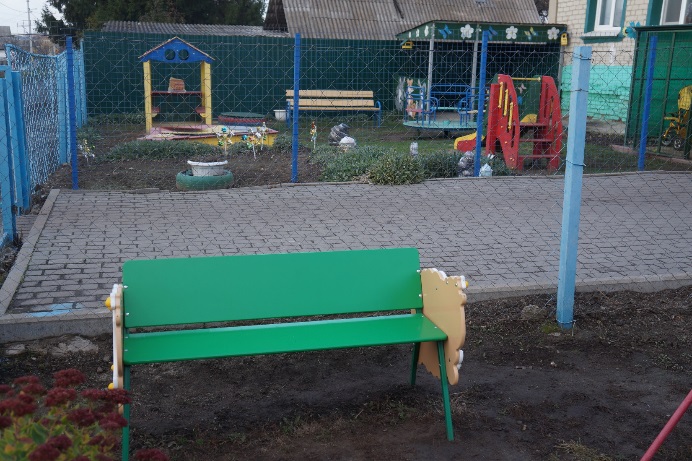 42
Ремонт образовательных организаций
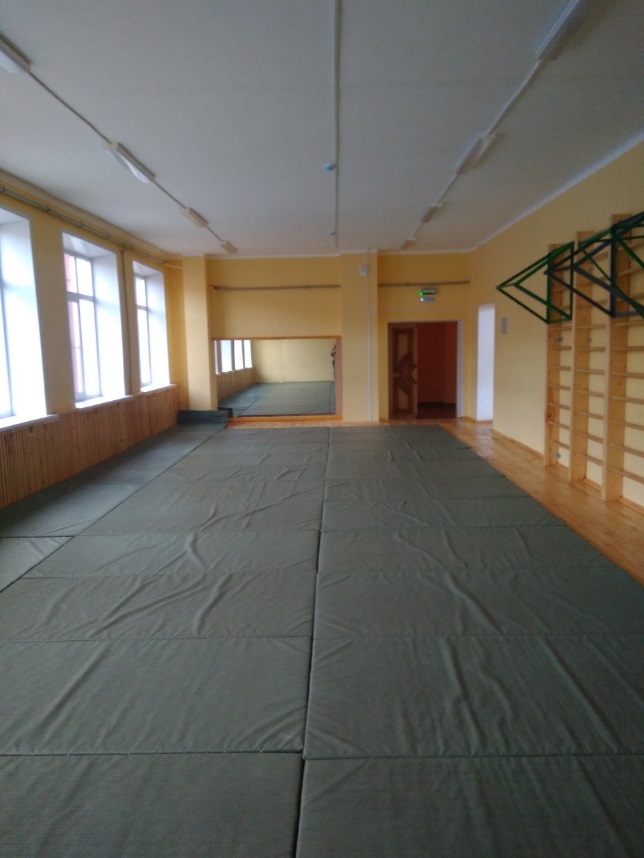 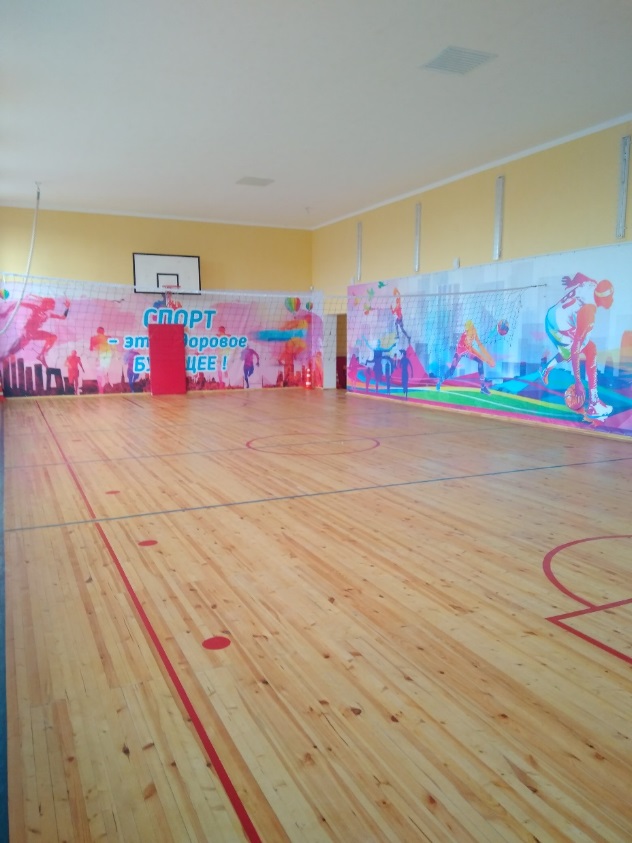 43
Летний отдых
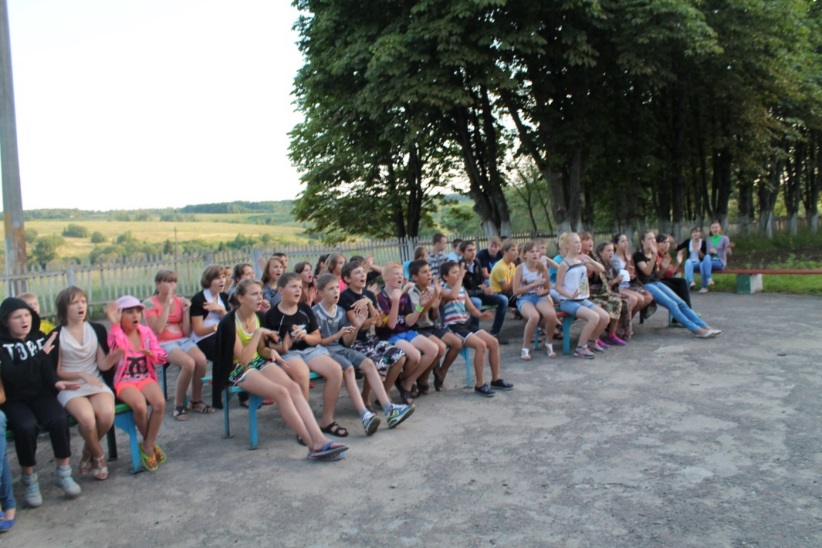 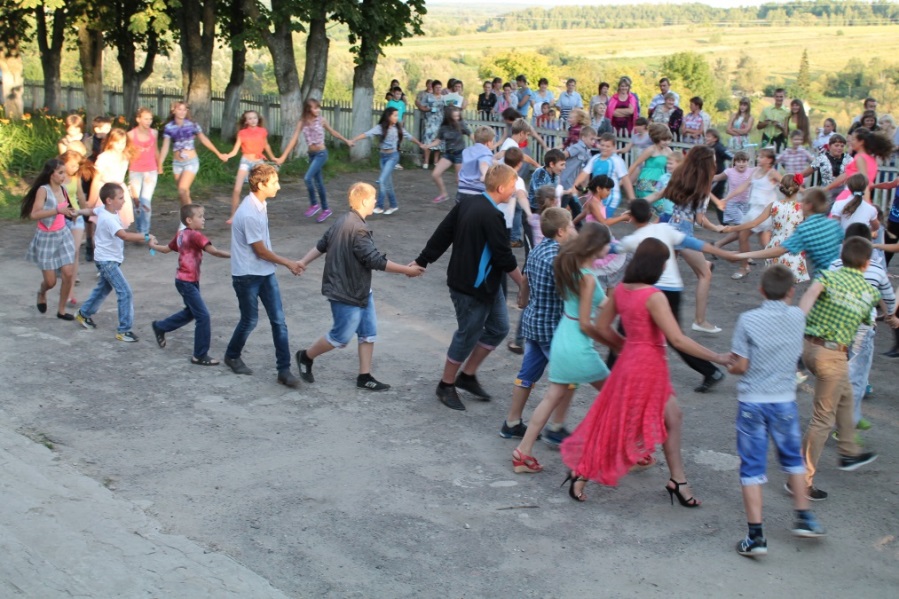 44
Подвоз обучающихся
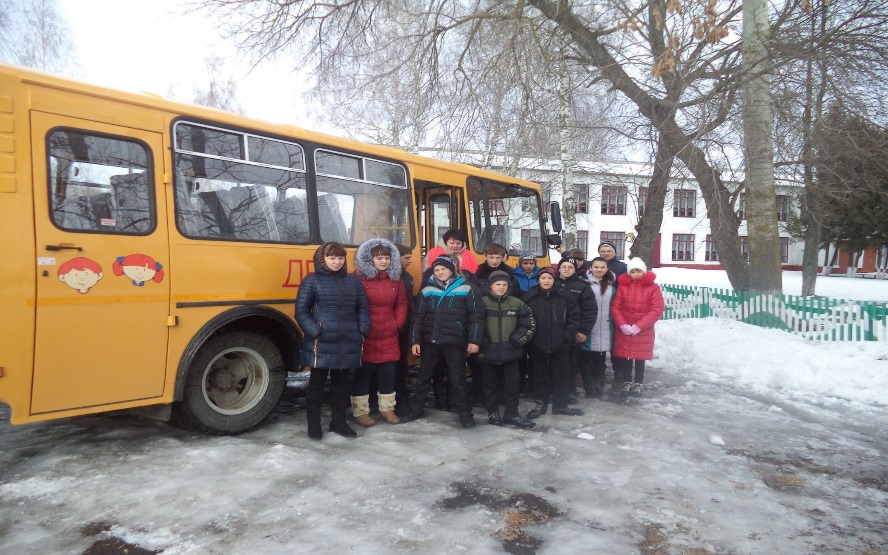 45
Курсы повышения квалификации педагогических работников
46
Библиотечный фонд
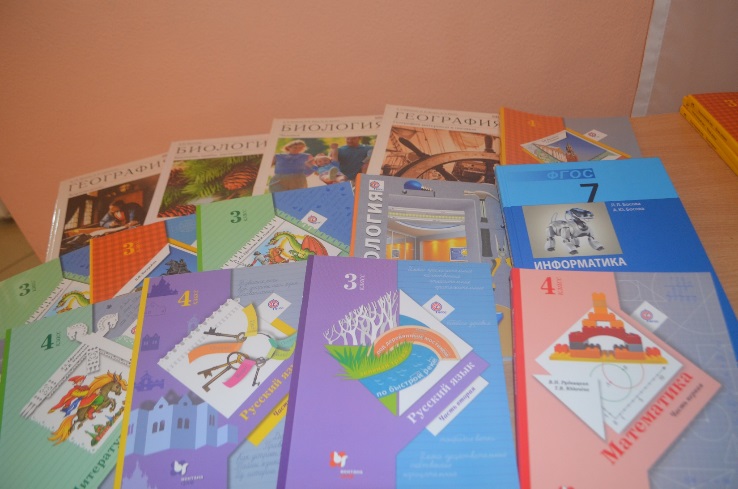 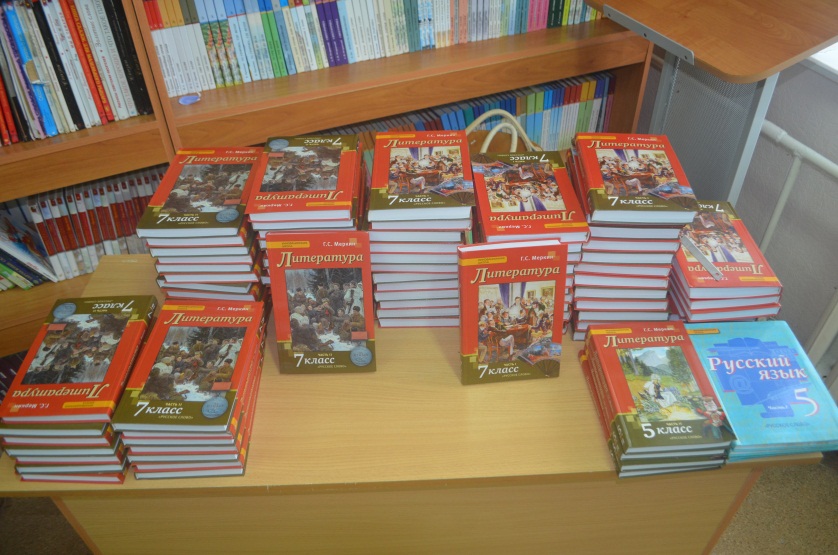 47
Здравоохранение
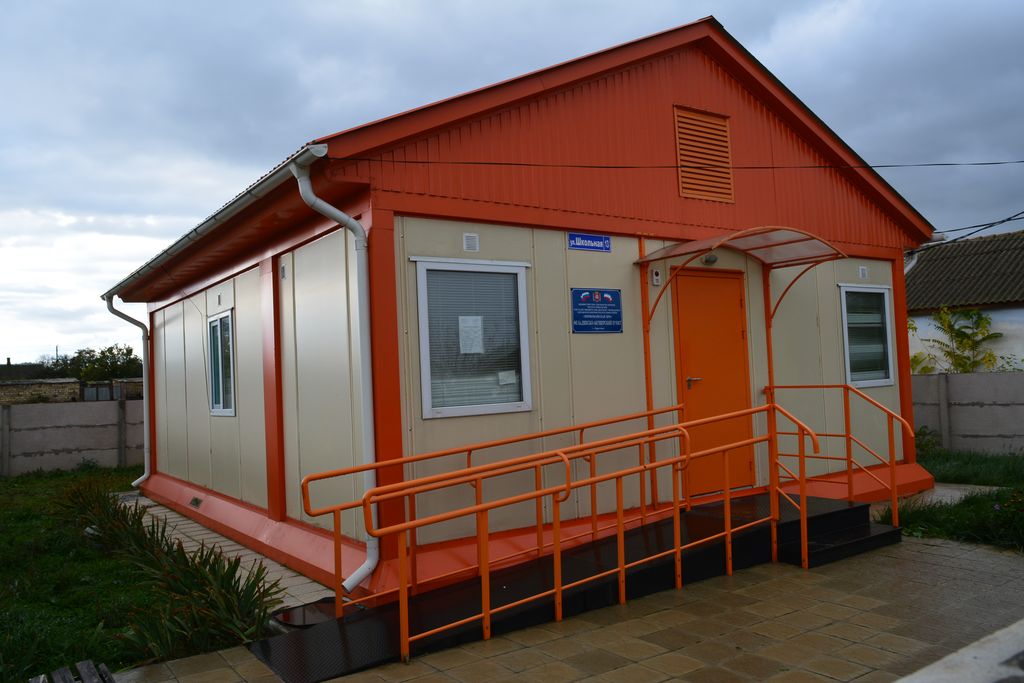 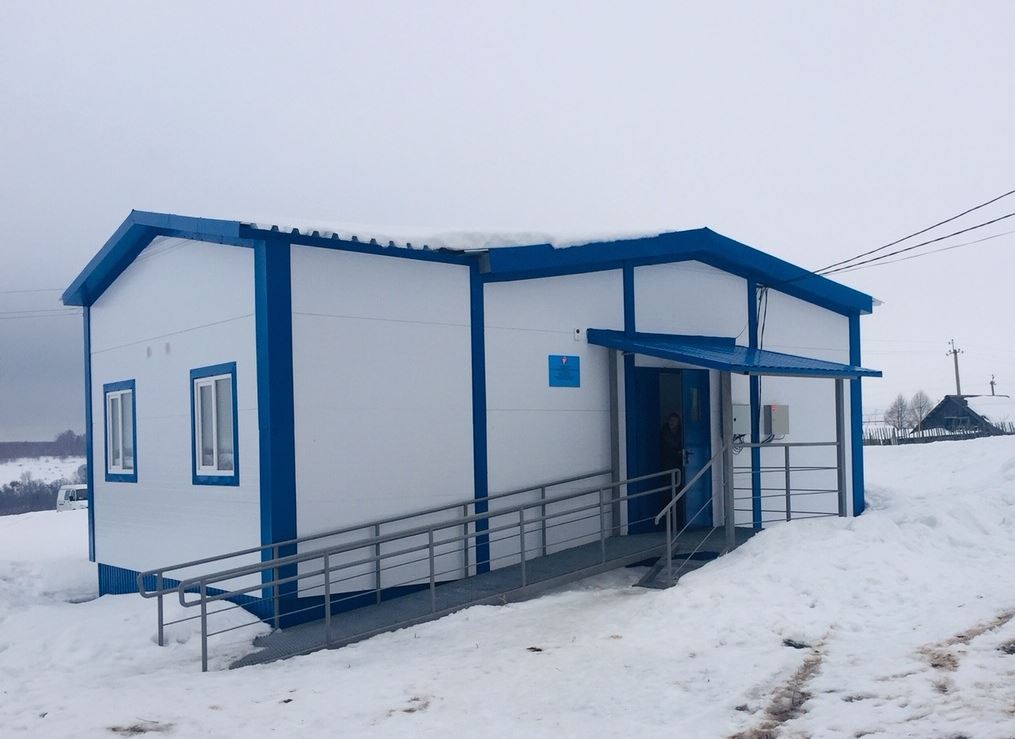 48
Материально-техническая база
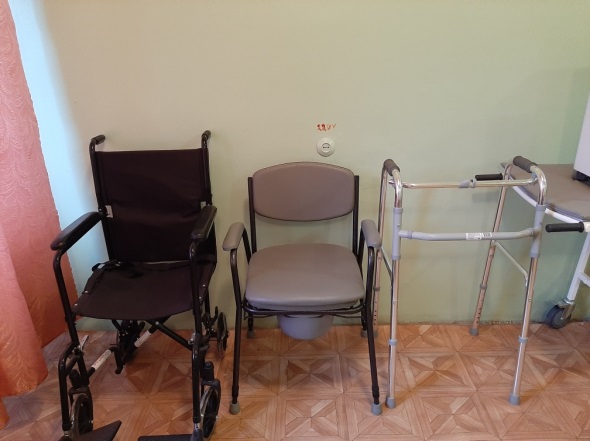 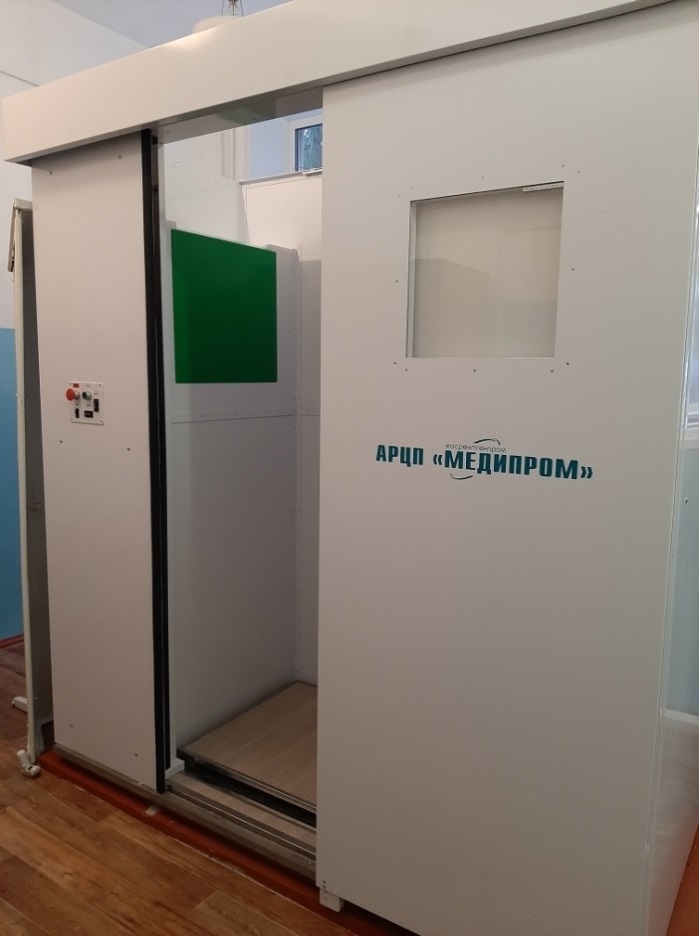 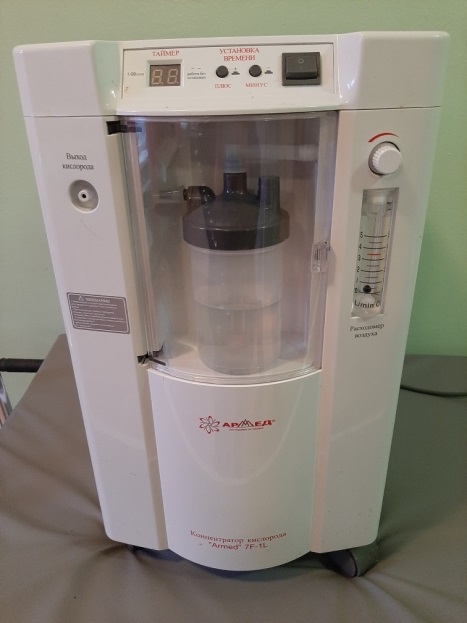 49
Передвижной мобильный комплекс
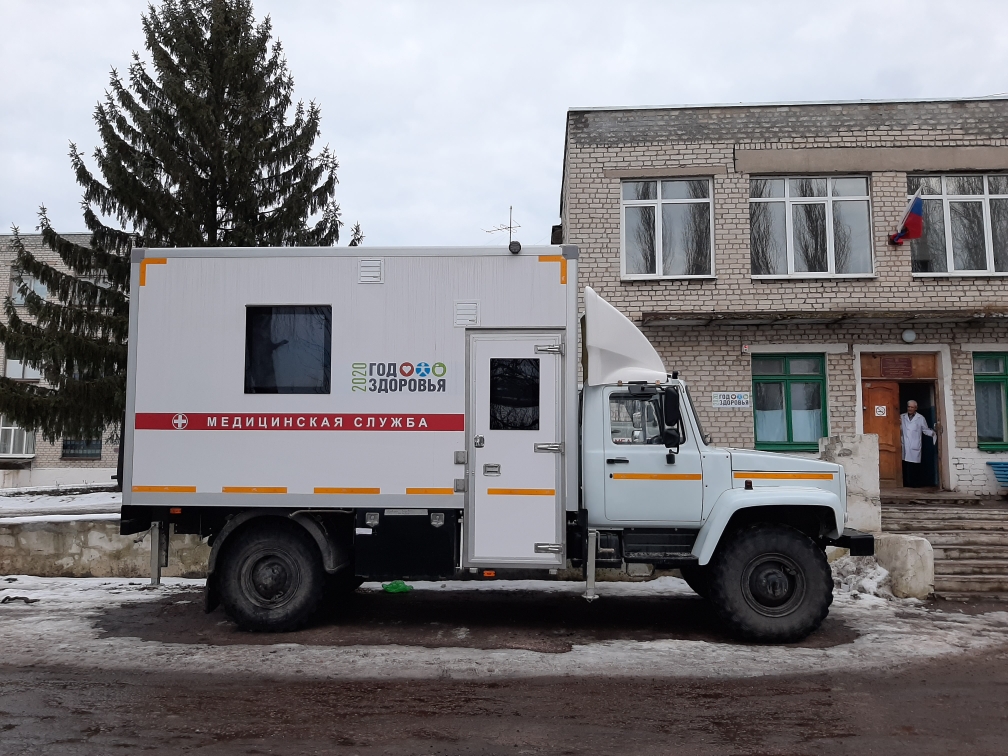 50
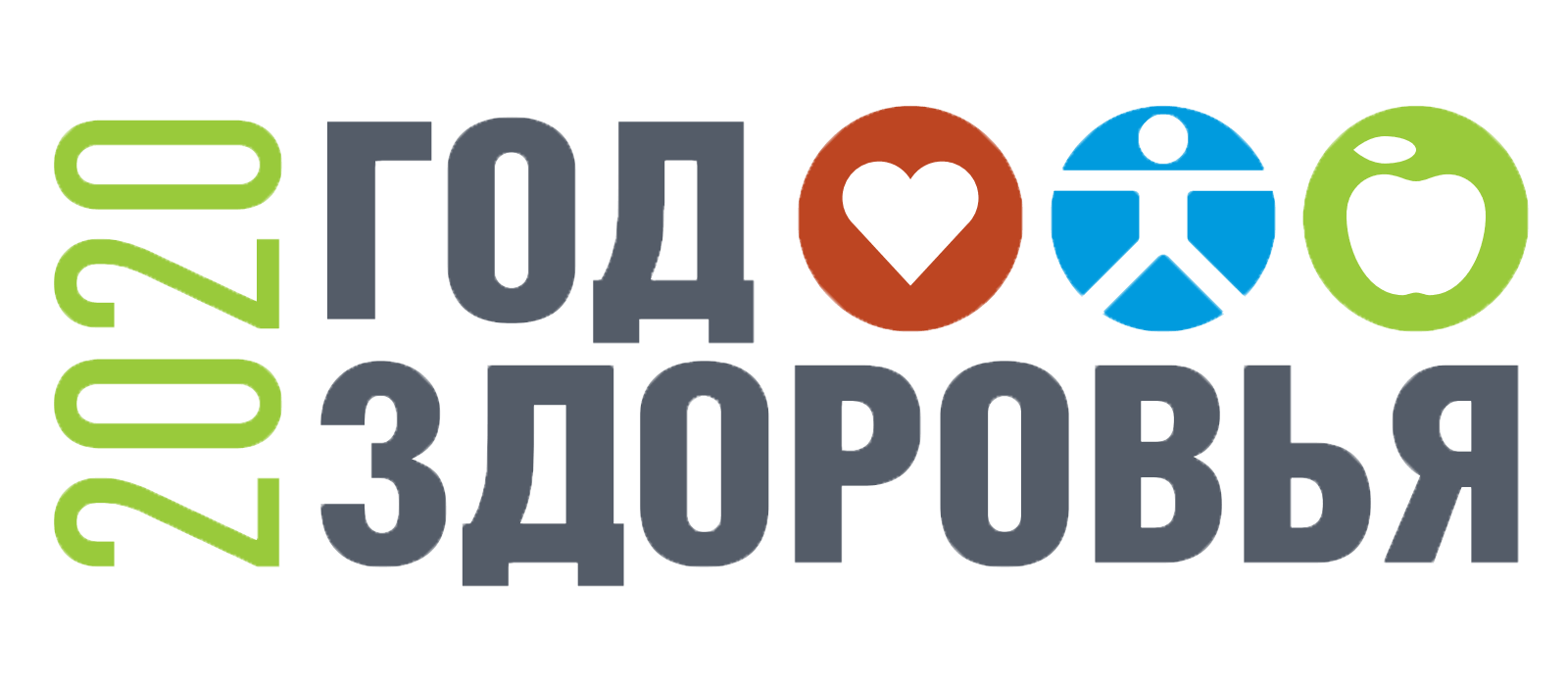 51
УЧРЕЖДЕНИЯ КУЛЬТУРЫ
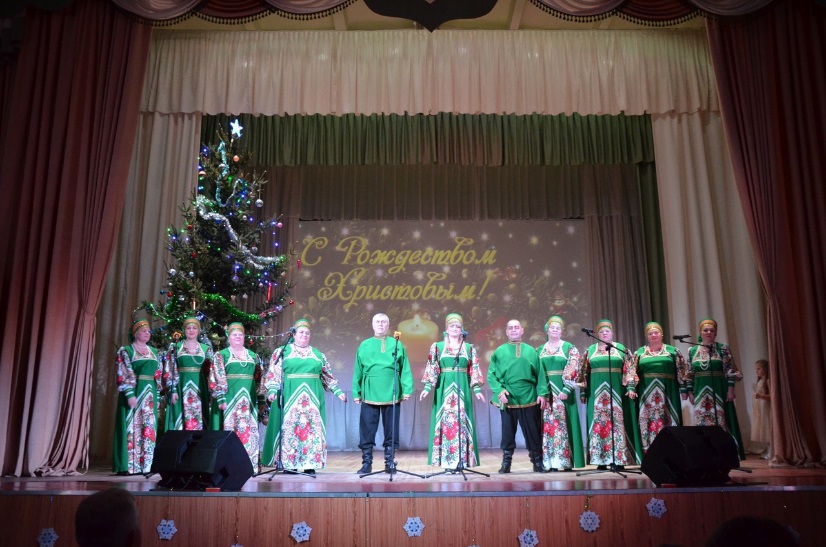 52
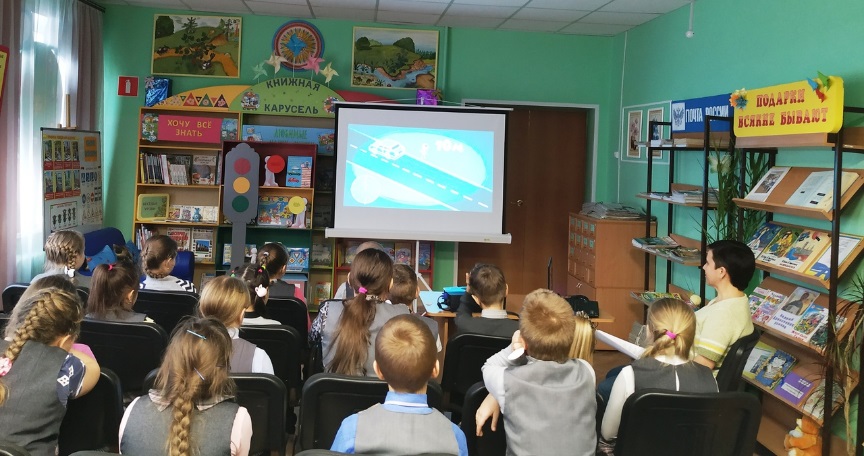 53
Наумовская модельная библиотека
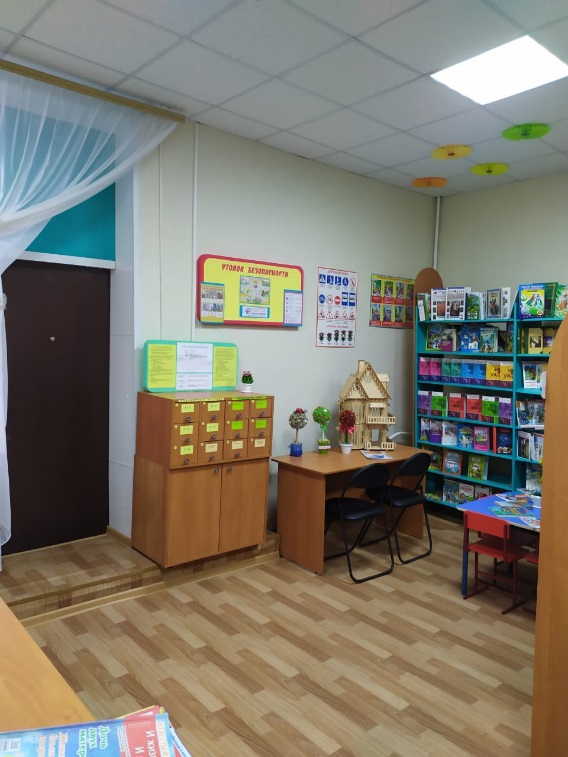 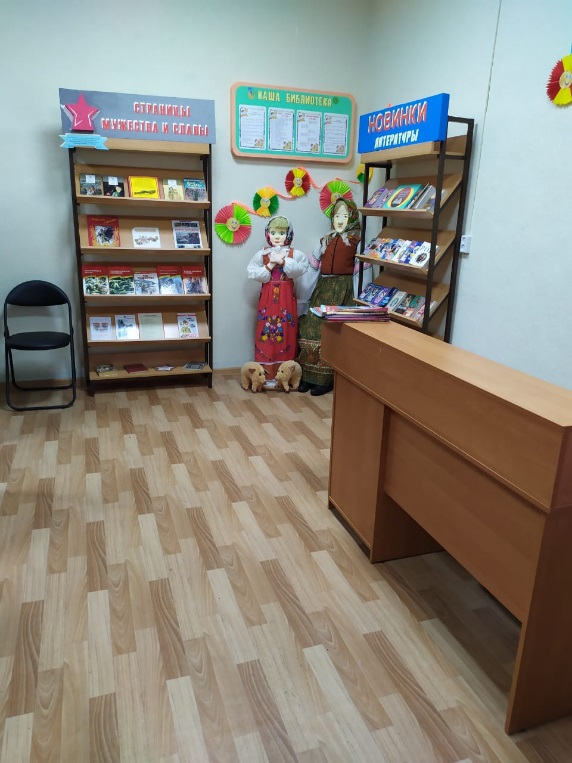 54
Сценические костюмы
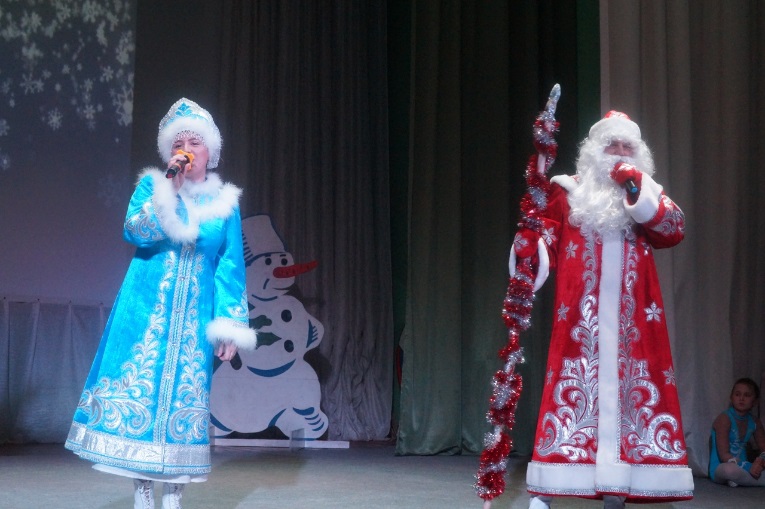 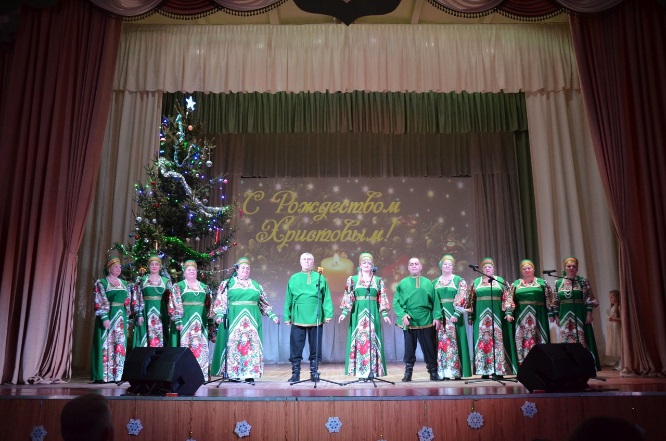 55
Материально-техническая база учреждений культуры
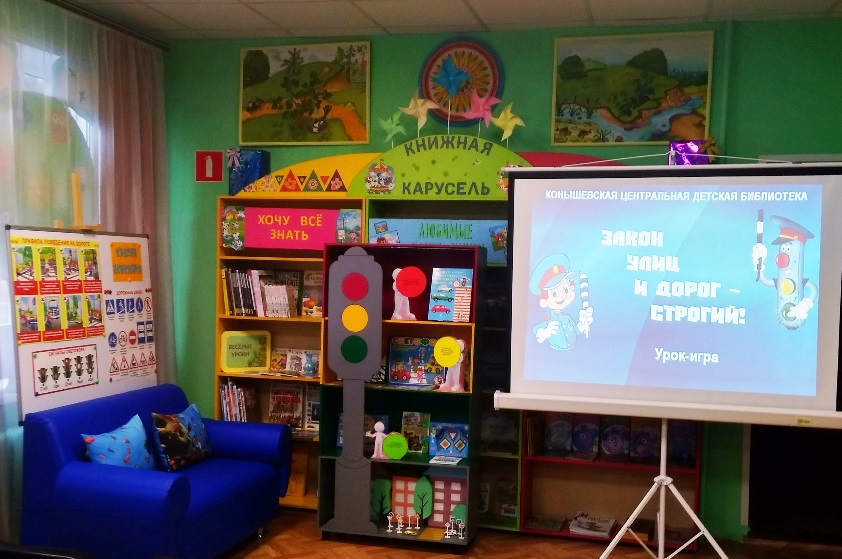 56
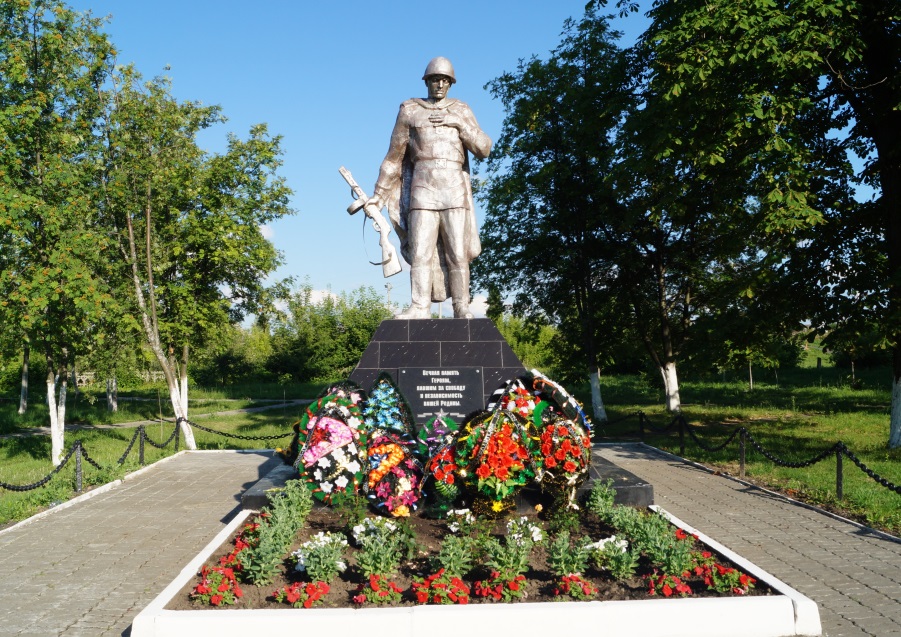 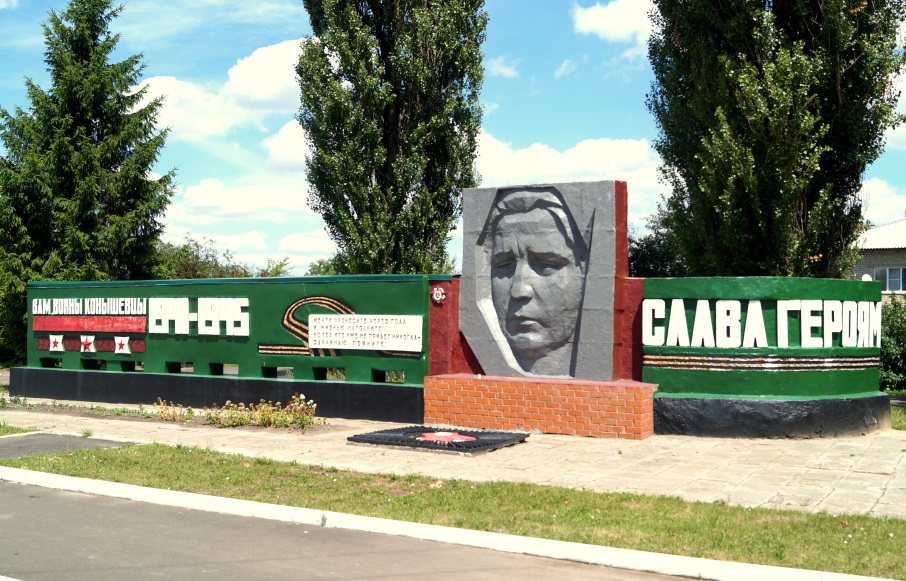 57
Участие в конкурсах и фестивалях
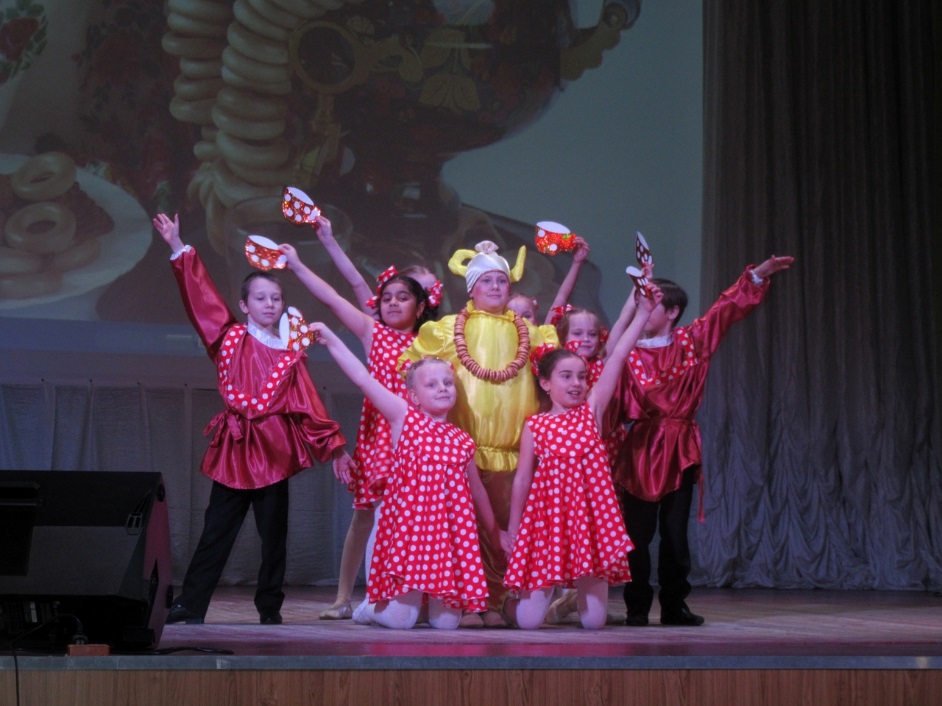 58
Юнармия
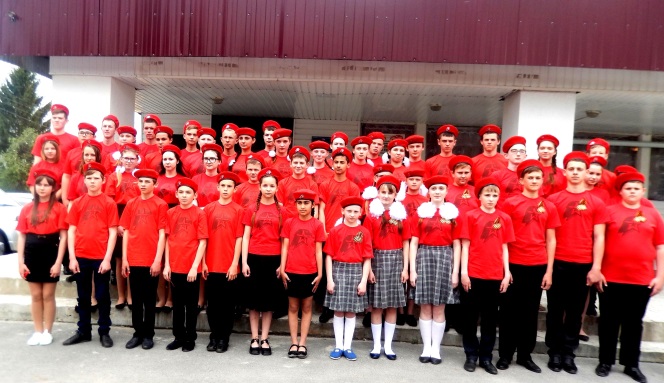 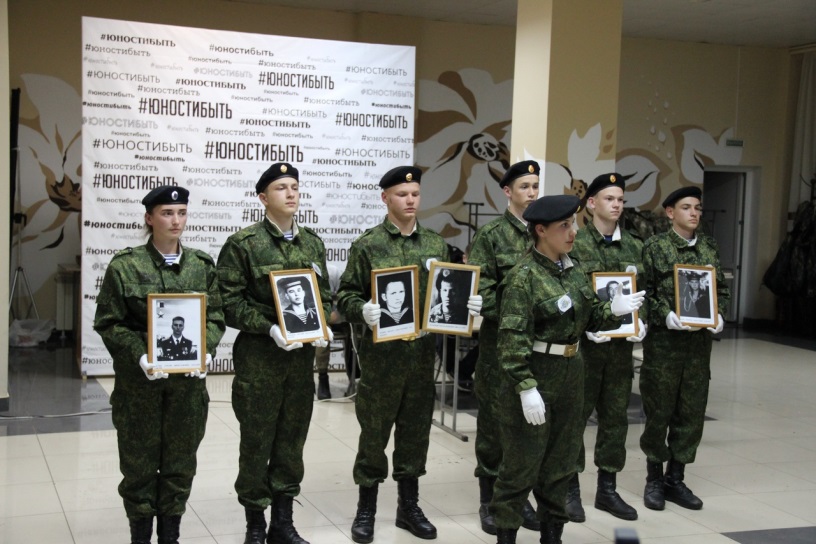 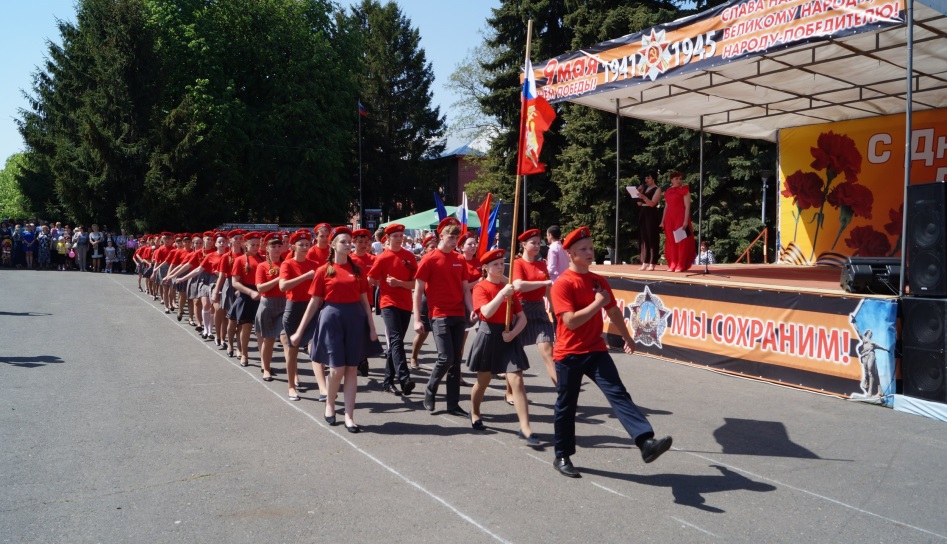 59
Спортивные сооружения
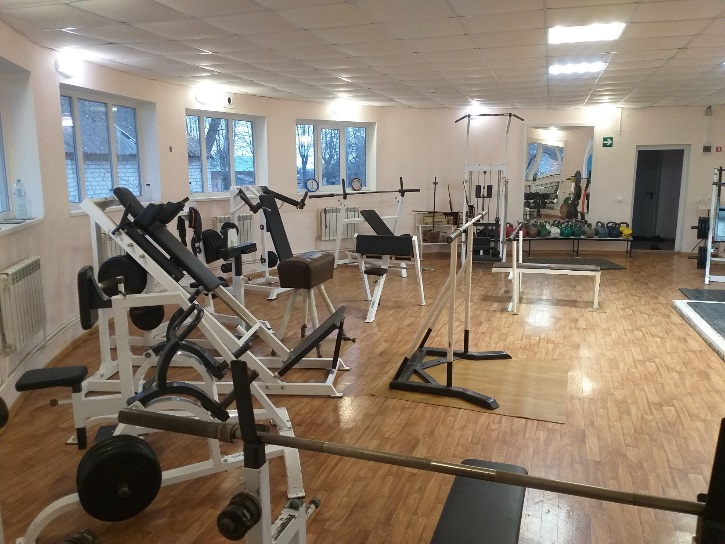 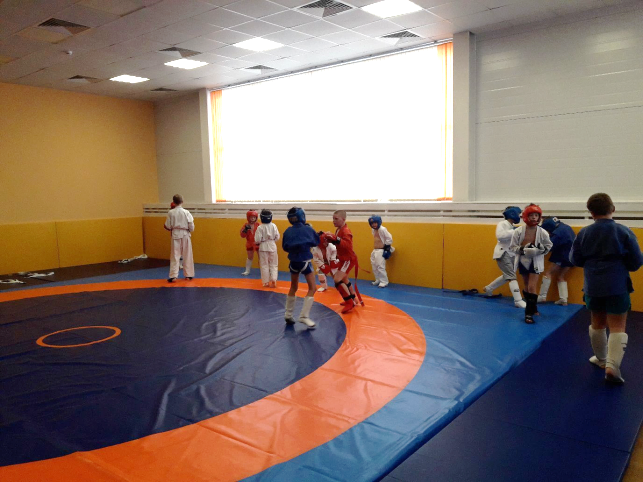 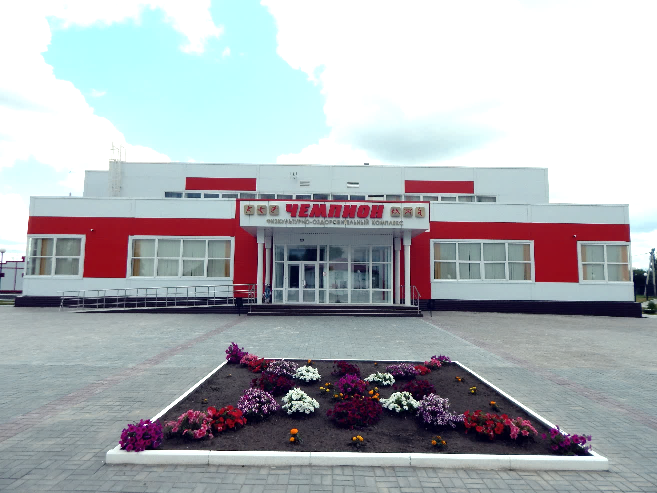 60
Площадка для проведения тестирования по сдаче норм «ВФСК ГТО»
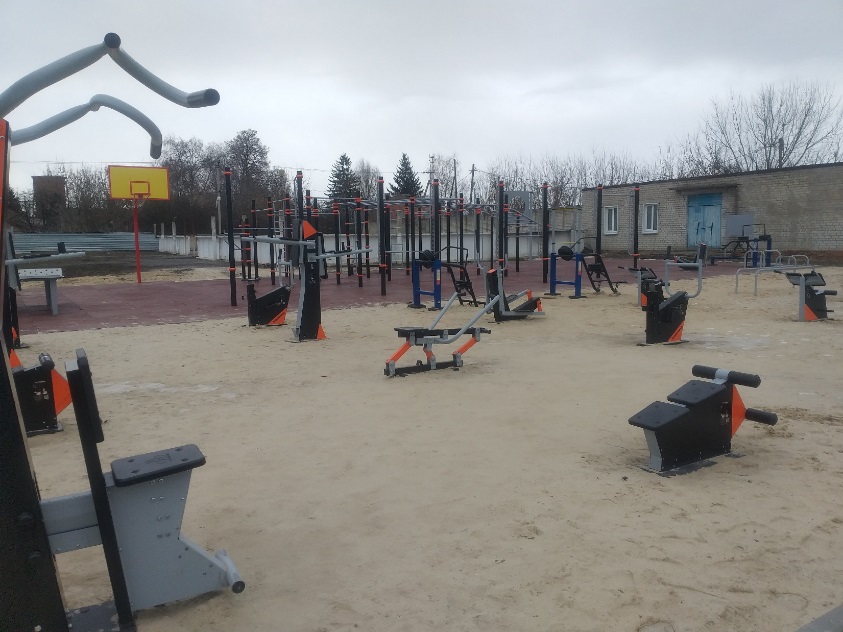 61
62
Участия в соревнованиях
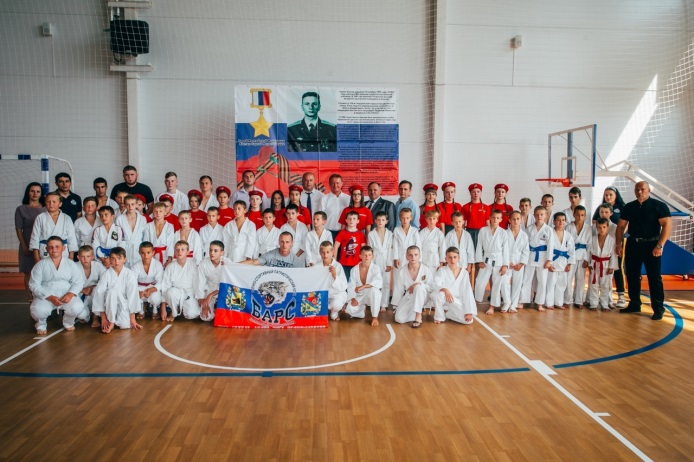 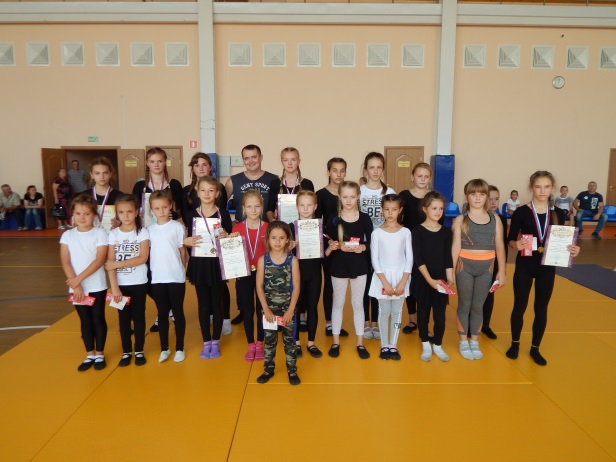 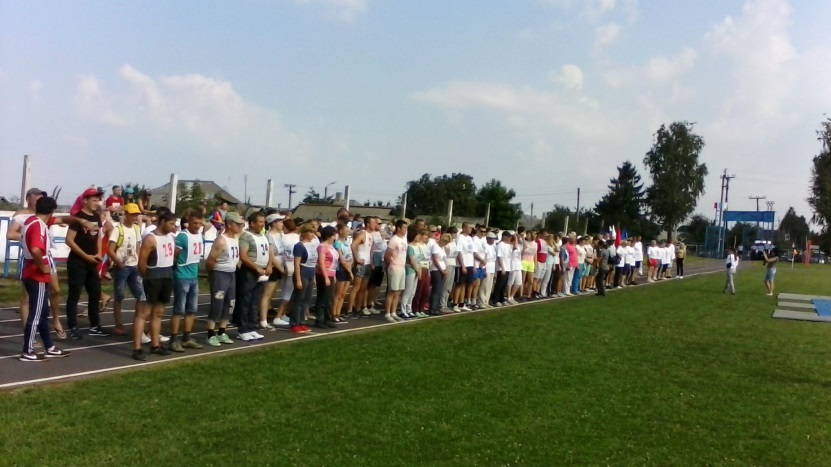 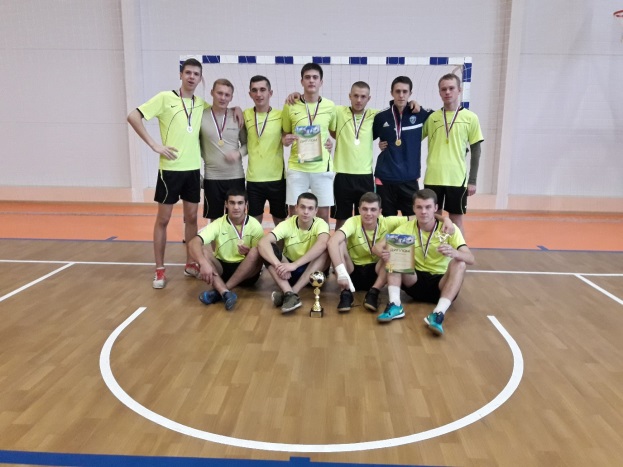 63
бесплатны день Фок «чемпион»
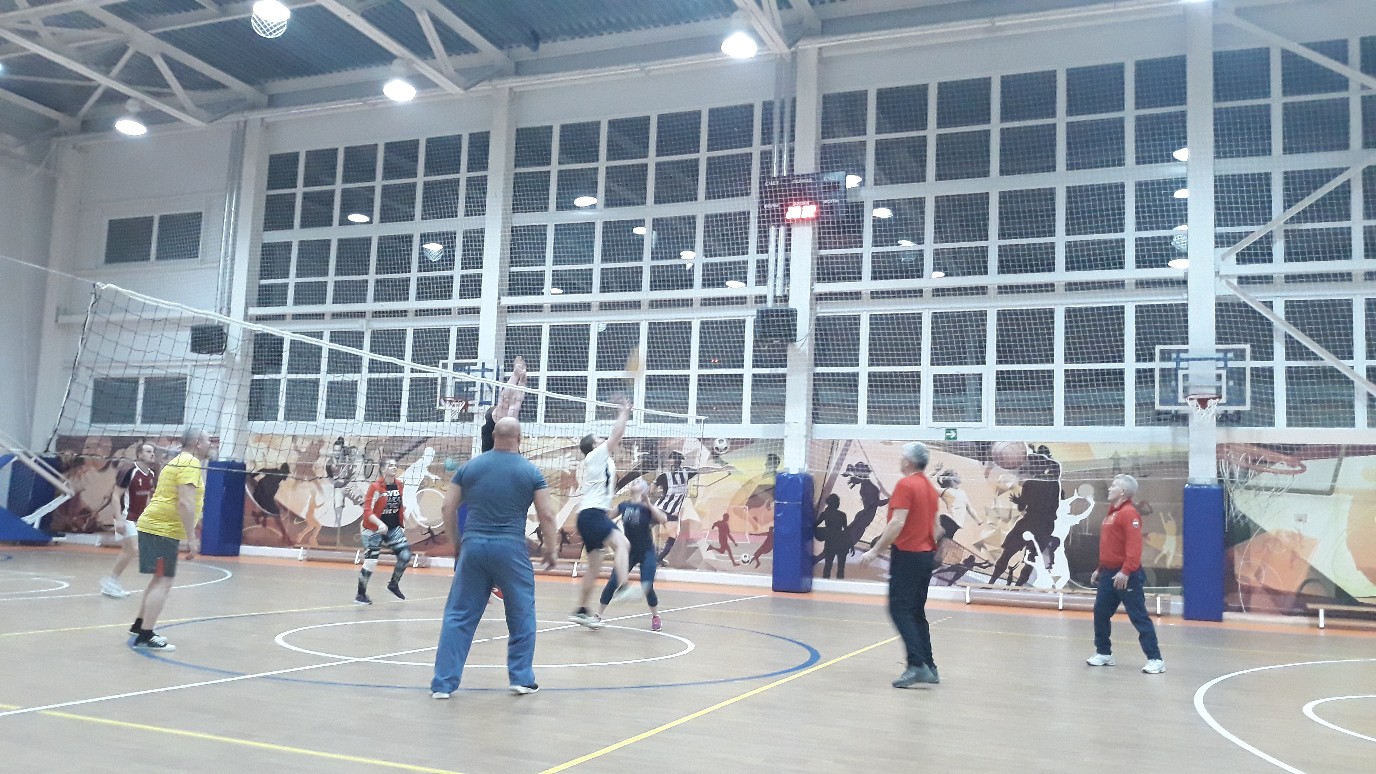 64
Успехи наших земляков
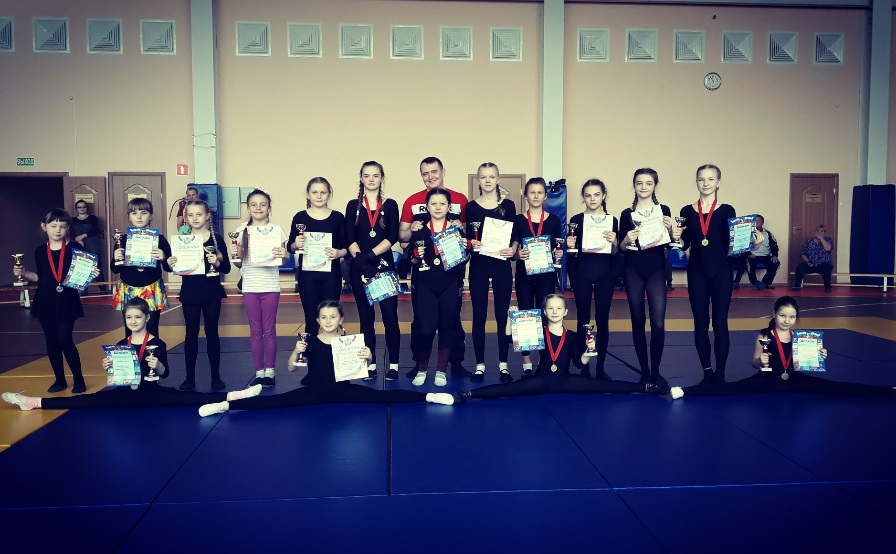 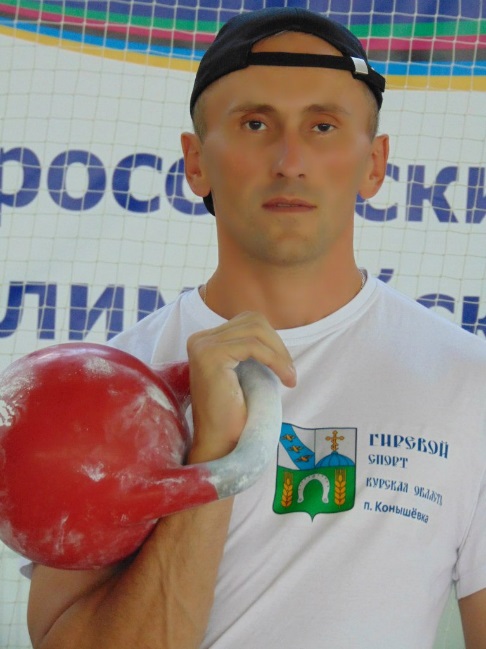 65
Демографическая политика
Единовременное пособие
 из бюджета Конышевского района

-при рождении (усыновлении) второго ребенка - 2000 рублей;

-при рождении (усыновлении) третьего и каждого последующего ребенка  - 3000 рублей;

-при рождении (усыновлении) двух и более детей одновременно - 3000 рублей на каждого ребенка
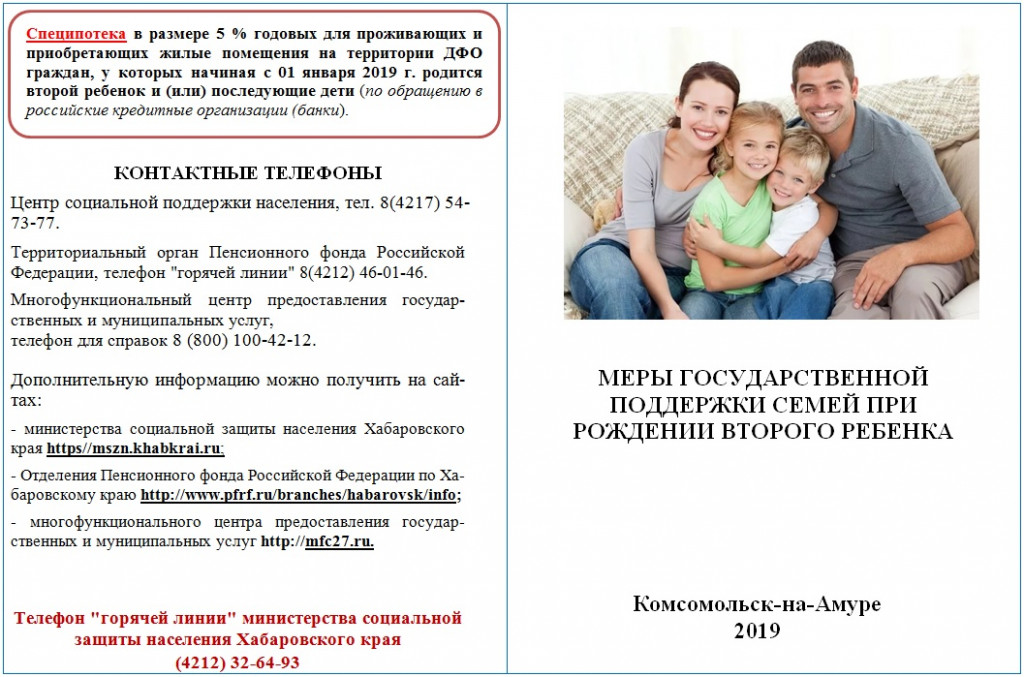 В 2019 году из бюджета района 
выделено 100 тысяч рублей

Выплату получили 30 семей
66
Меры социальной поддержки многодетных семей
Оказание адресной социальной помощи на газификацию домовладения в размере 35 000 руб.
Скидка на коммунальные услуги от 30 до 100 процентов
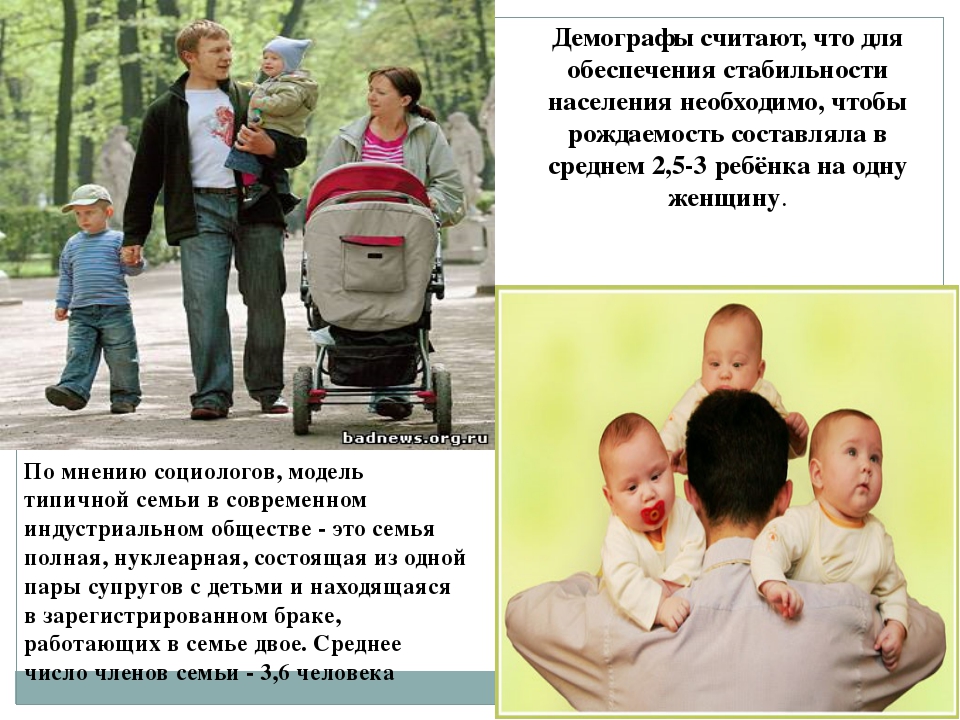 На территории Конышевского района проживают 104 многодетные семьи
Ежемесячная денежная выплата на третьего либо последующего ребенка
Единовременная выплата при рождении третьих и последующих детей
Выделение бесплатных земельных участков под строительство жилья
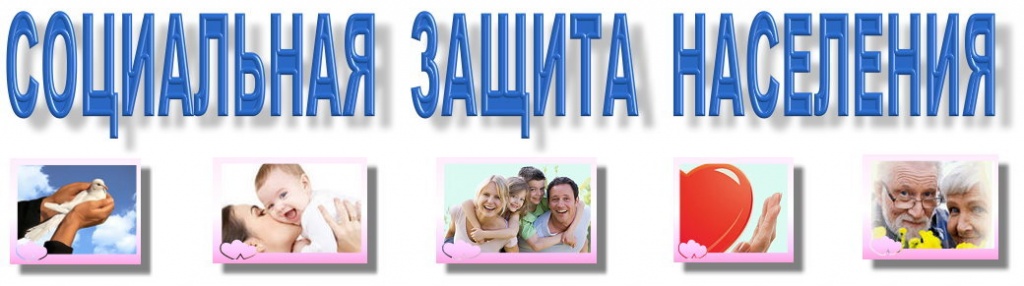 2 тысячи льготников Конышевского района получают ежемесячные денежные выплаты
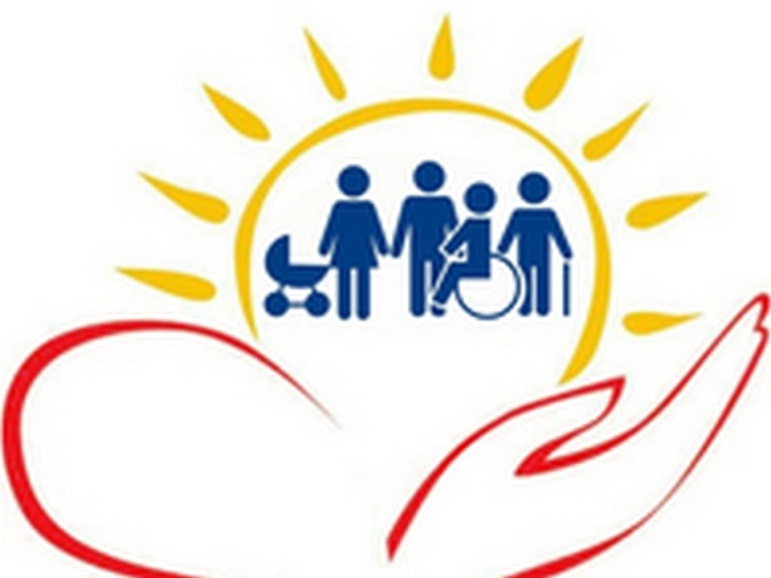 В 2019 году на поддержку льготных категорий граждан направлено 7,2 млн.рублей
Вручение ключей от новых квартир лицам из числа детей-сирот
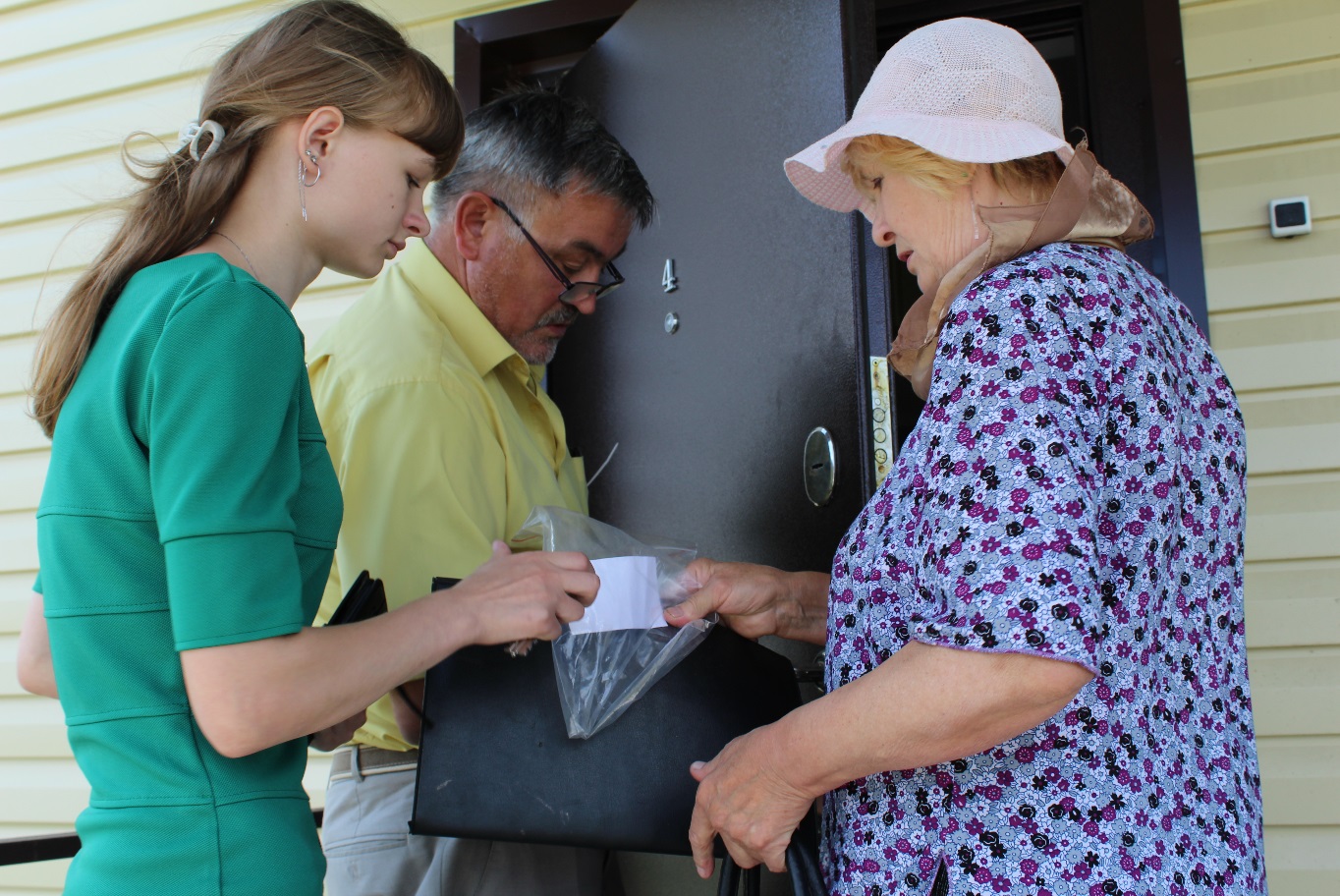 69
Участие граждан Конышевского района в ОБЛАСТНОМ благотворительном  марафоне «МИР ДЕТСТВА»
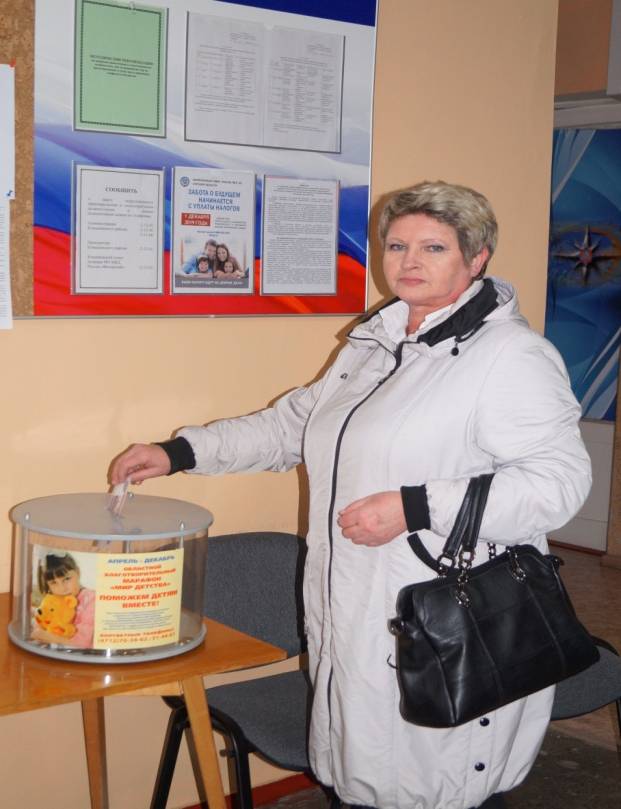 70
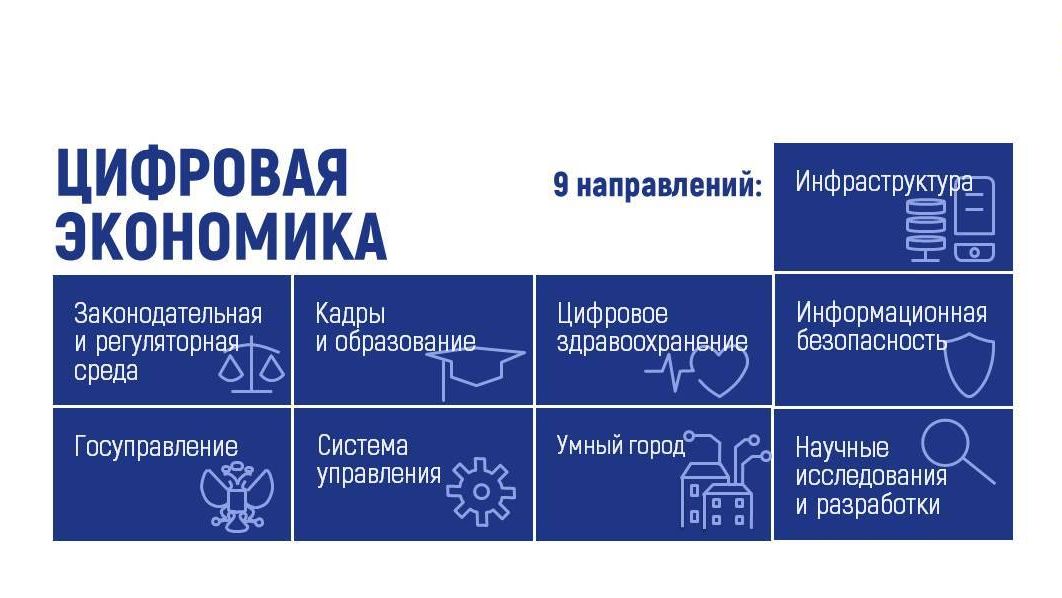 71
Социально значимые объекты
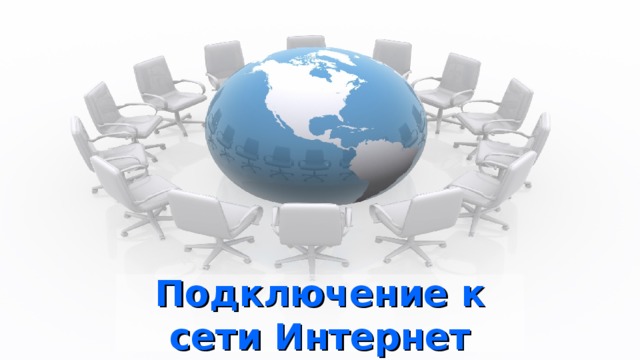 72
Электронный дневник
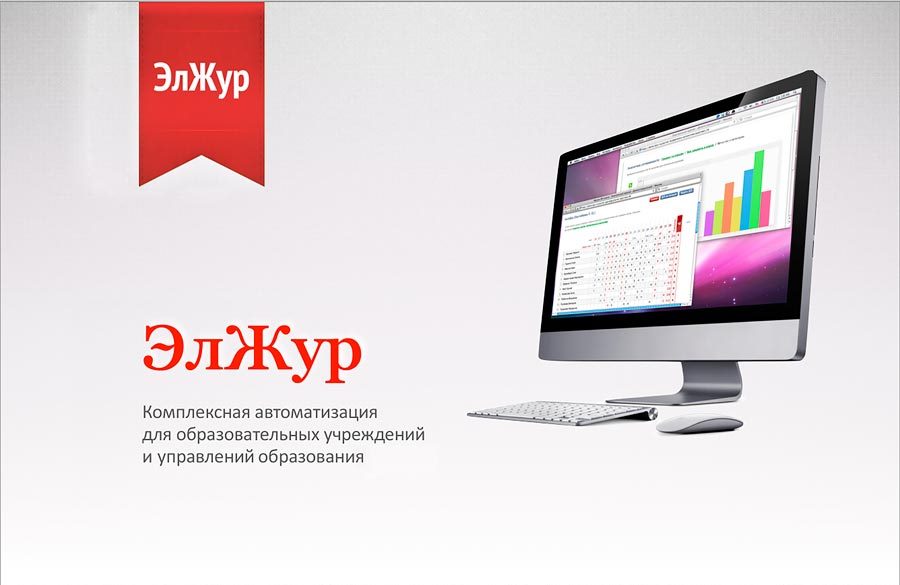 73
госуслуги
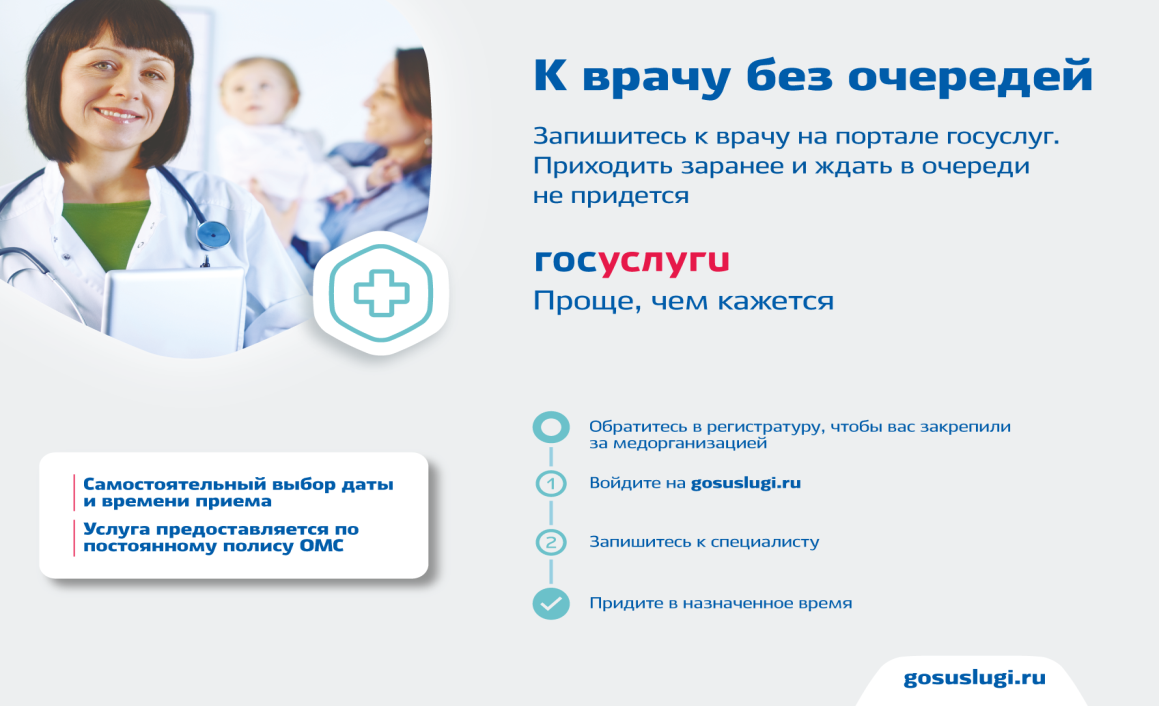 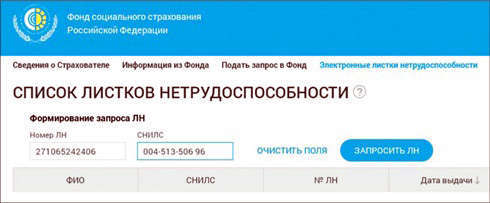 74
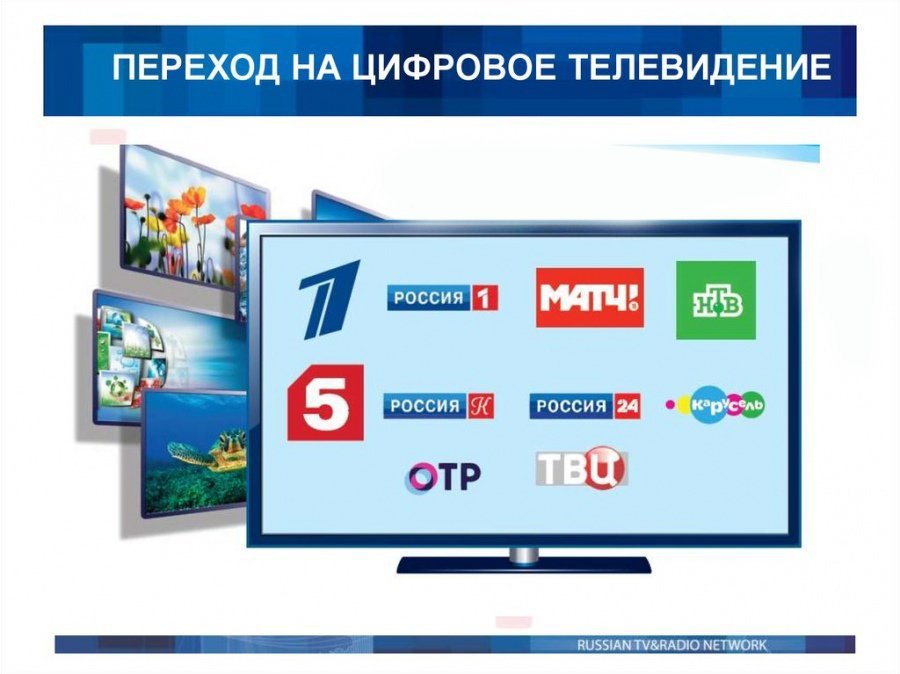 75
Услуги в МФЦ по принципу «одного окна»
- Кол-во услуг
В 2014 году снижение оказанных услуг произошло в связи с тем,
что с 1 февраля 2019 года полномочия регистрации права собственности из                 Росреестра переданы нотариусу.
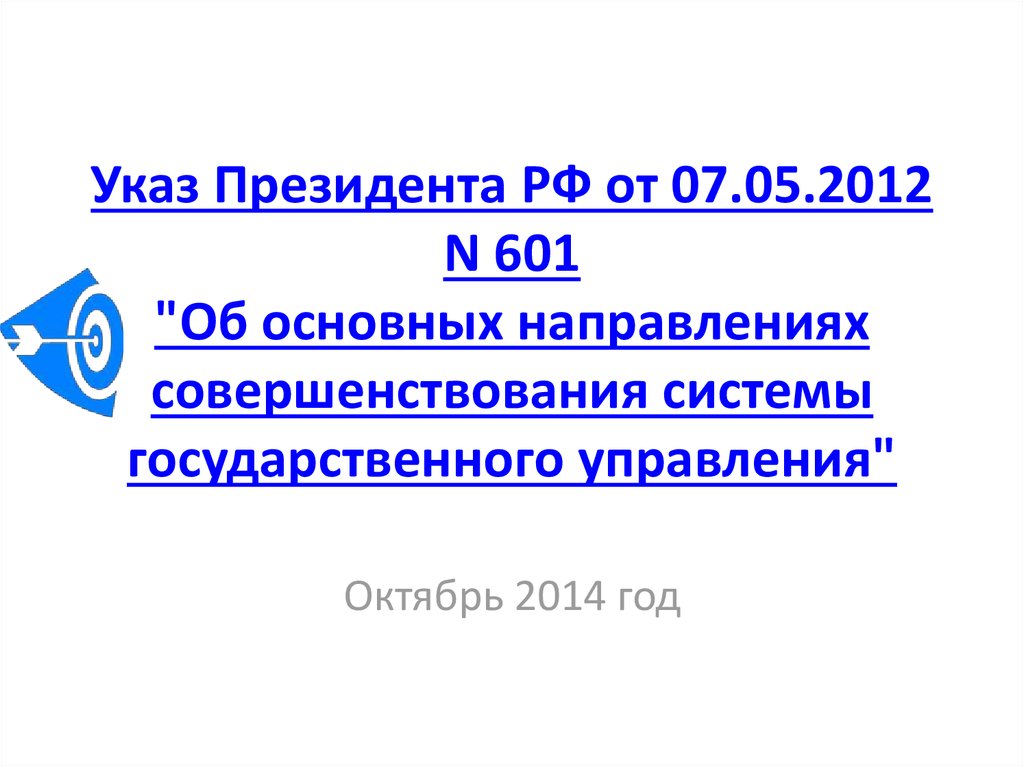 77
Открытое общение
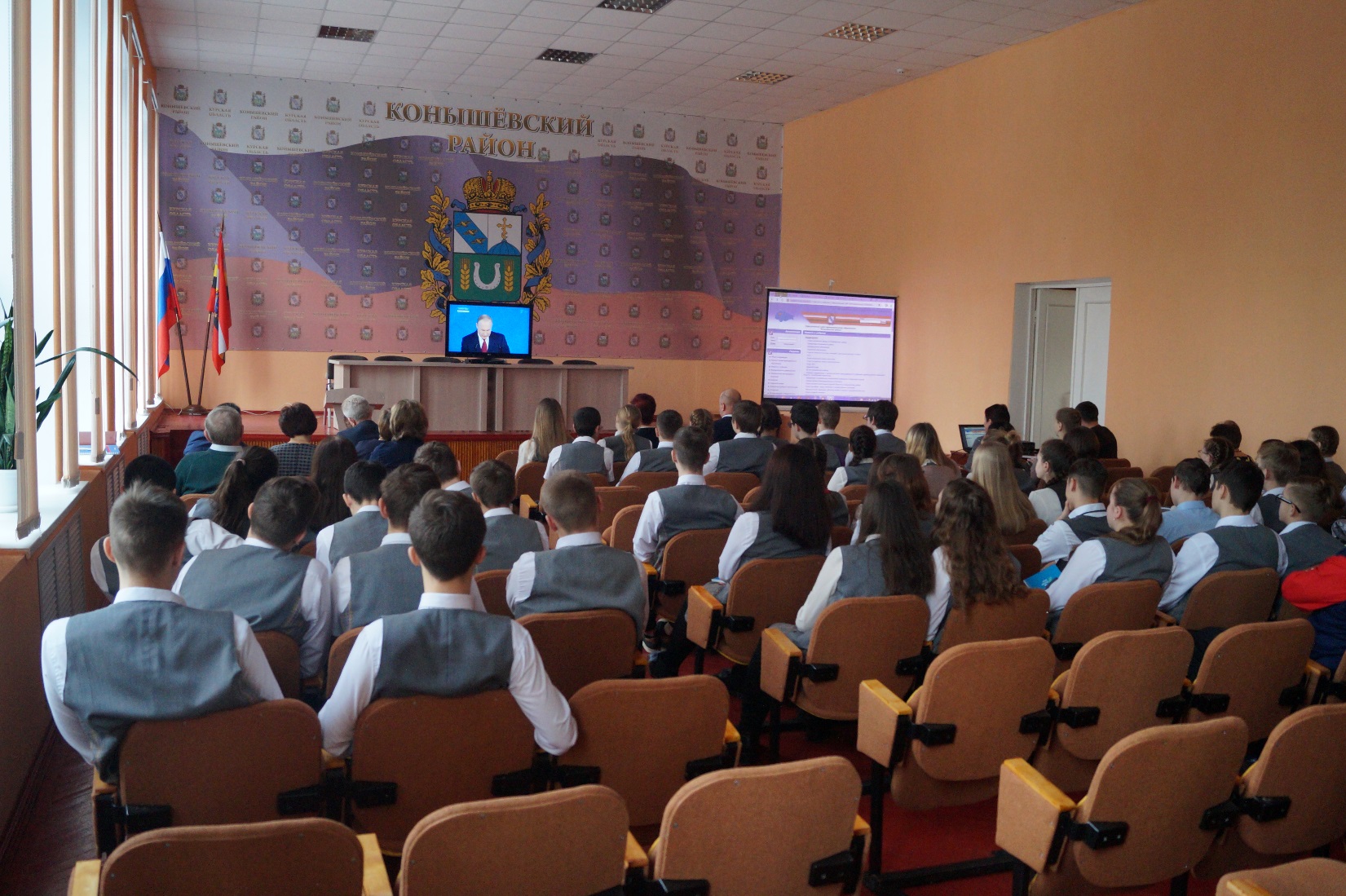 78
Количество поступивших обращений граждан в Администрацию Конышевского района
- Кол-во обращений
Официальные сайты и аккаунты
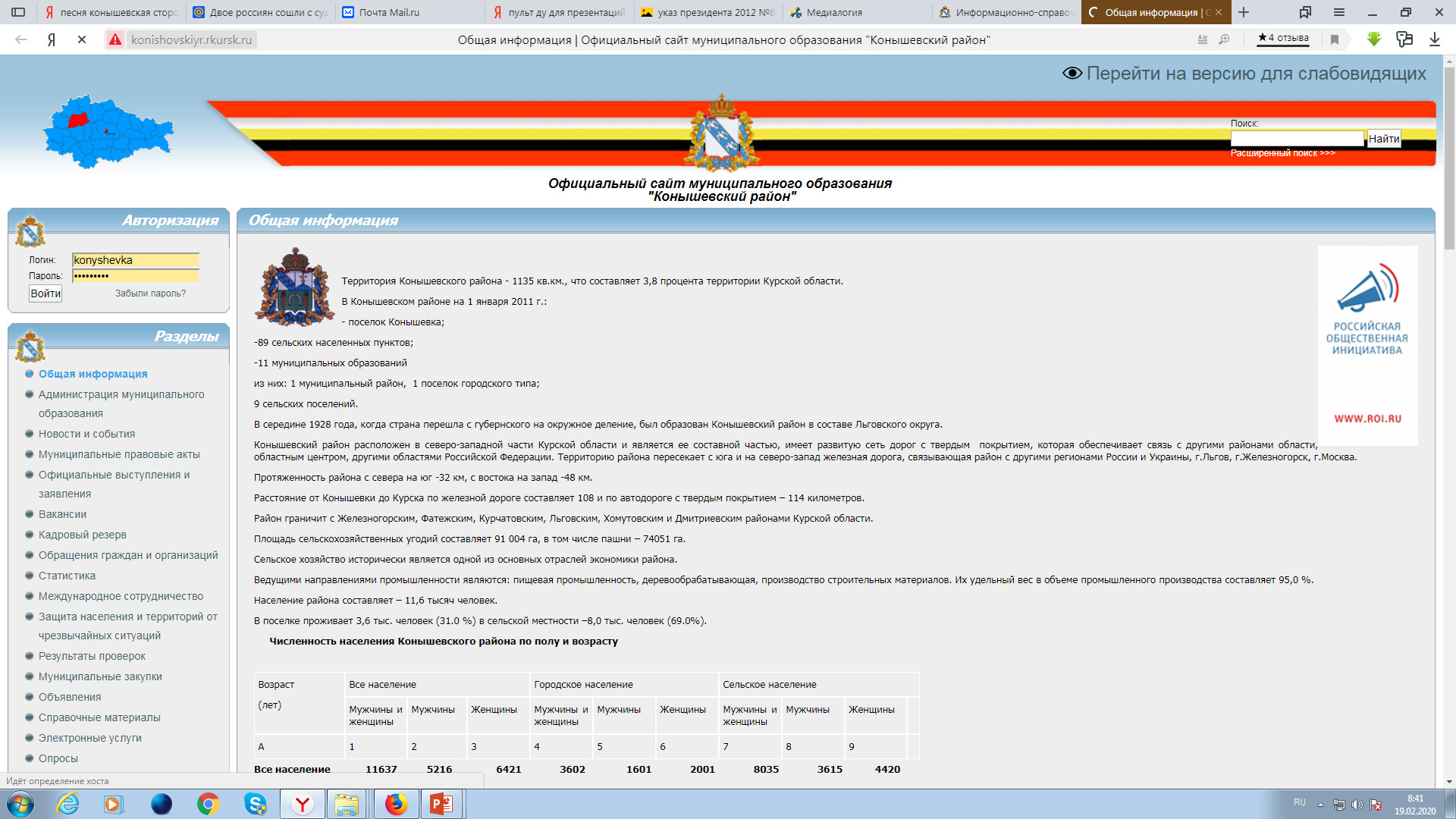 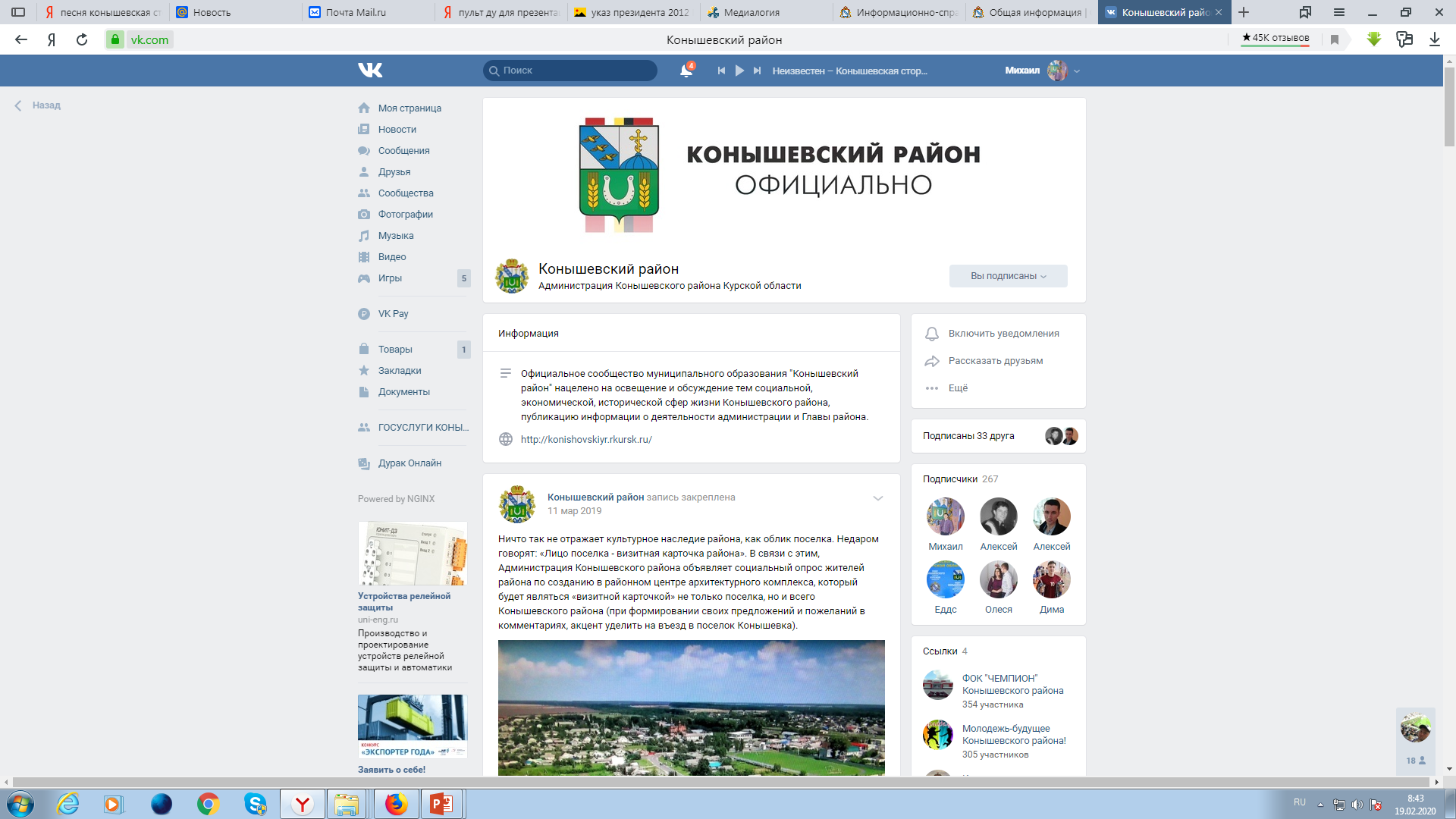 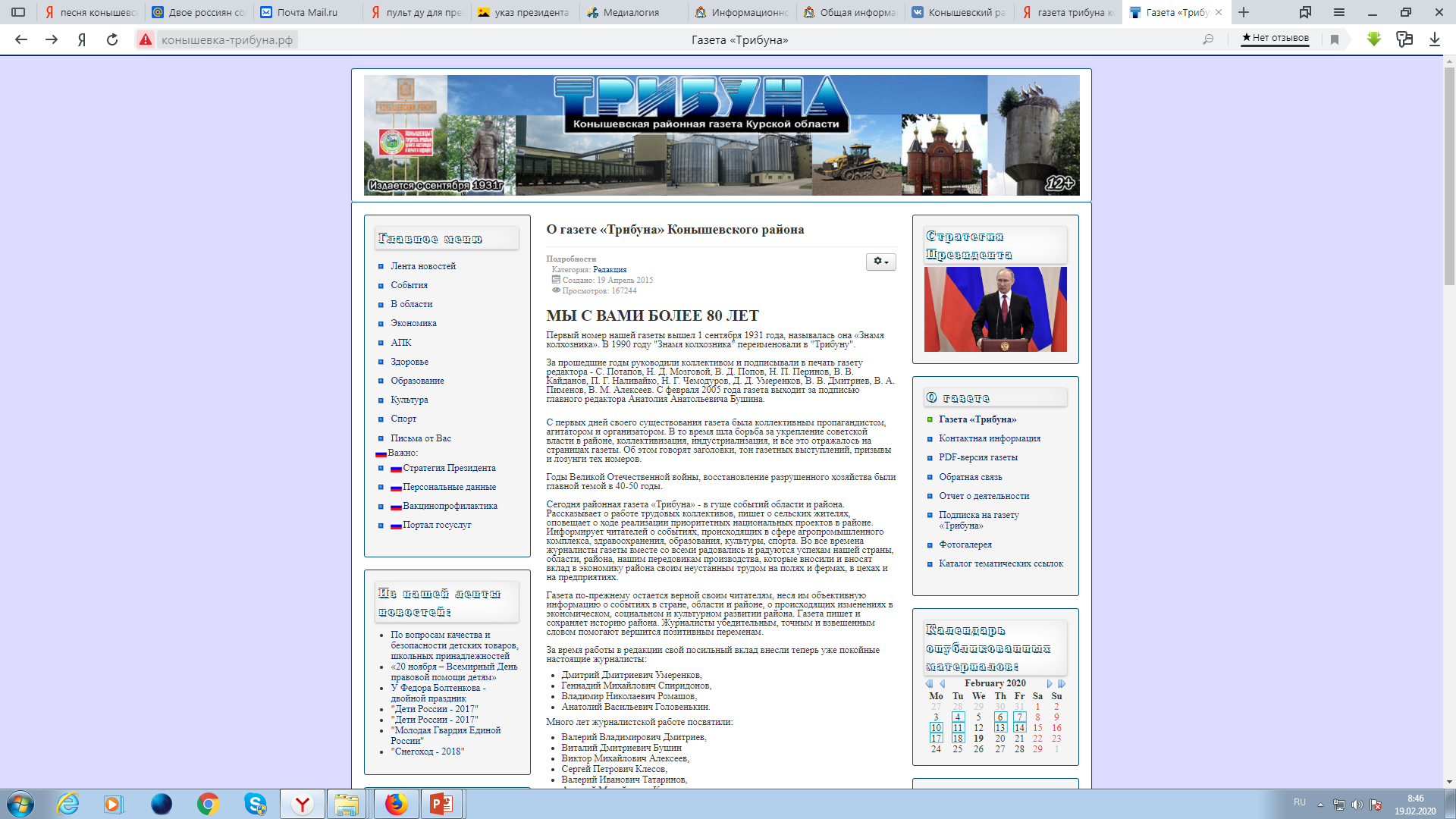 80
Эффективность предоставления услуг в электронной форме через ЕПГУ и РПГУ (без учета услуг информационного характера сайтов органа власти)
86%
85%
- Доля услуг, оказанных через ЕПГУ и РПГУ (к общему объему оказанных услуг).
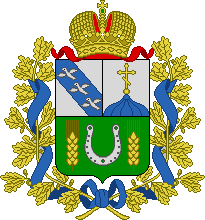 Спасибо за внимание!